My Opinion
I think that…
What is opinion?
Your idea
What do you believe? 
What do you think? 
It’s different for everyone. 
Subjective
Opinions are not wrong, they’re just different from yours.
Opinion vs Fact
Which is an opinion?
Which is a fact?
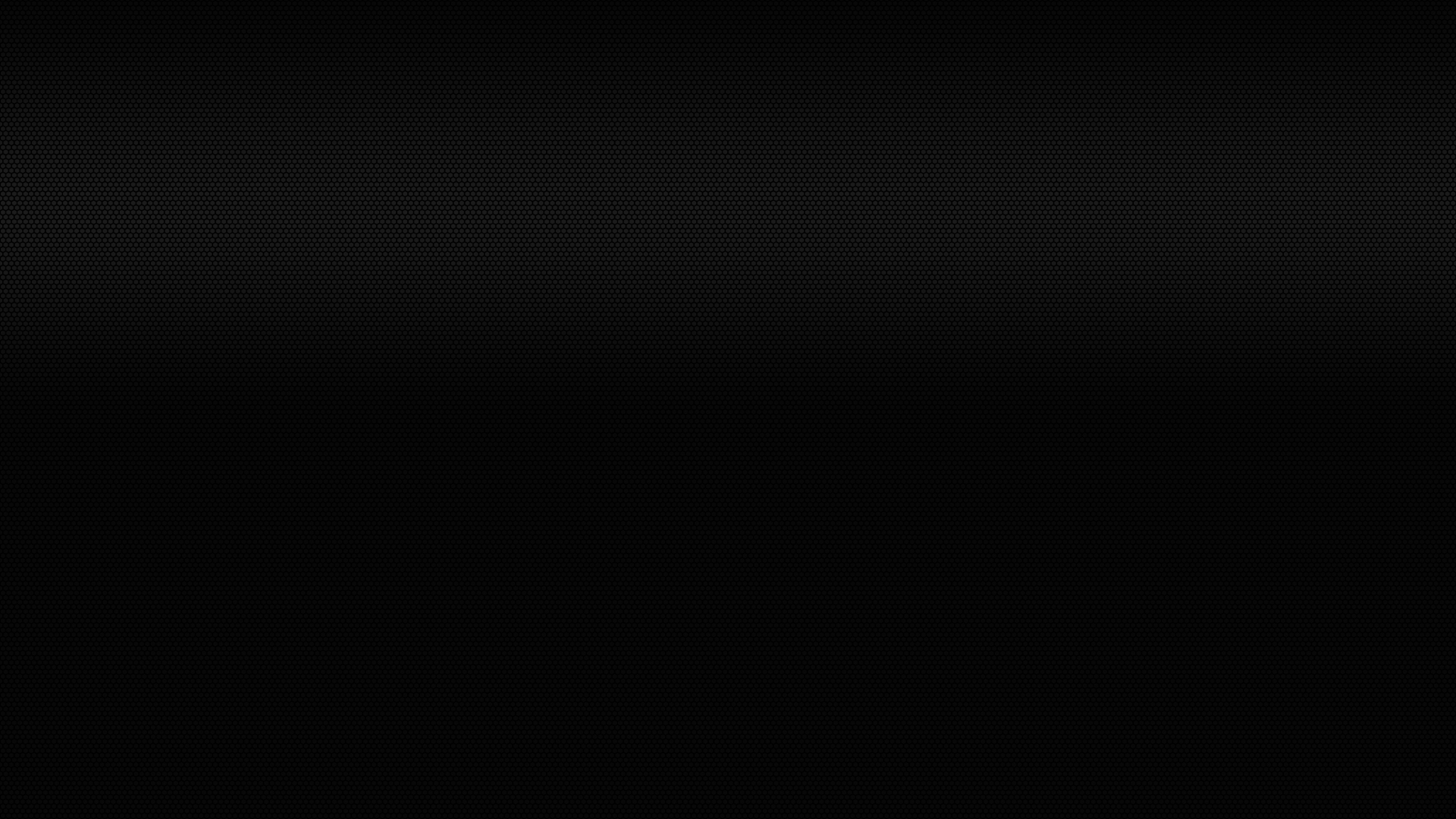 Opinion 			OR			 Fact
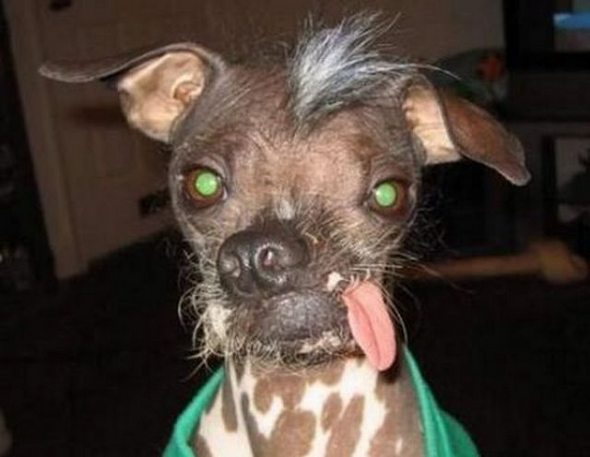 It’s Ugly
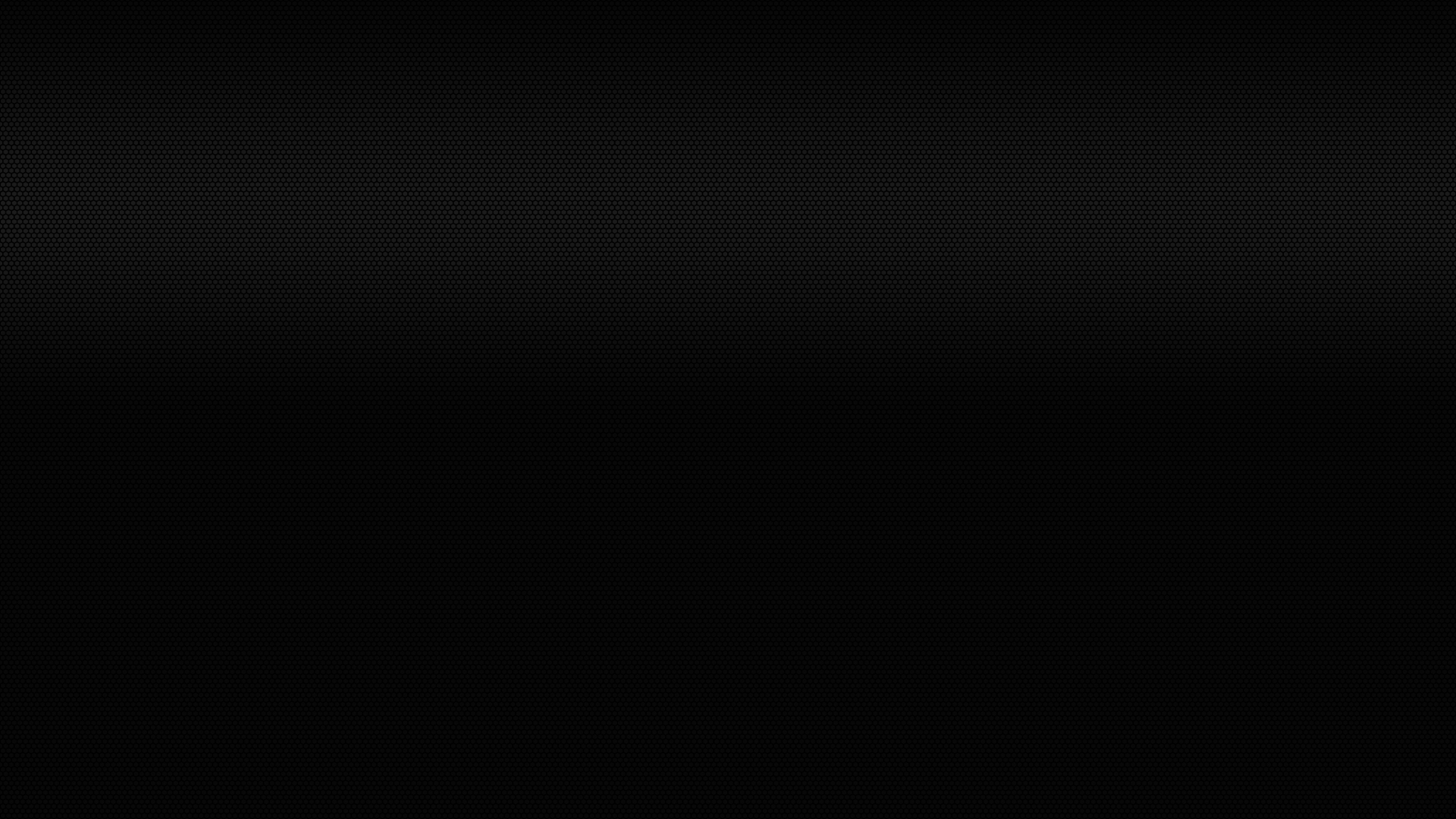 Opinion 			OR			 Fact
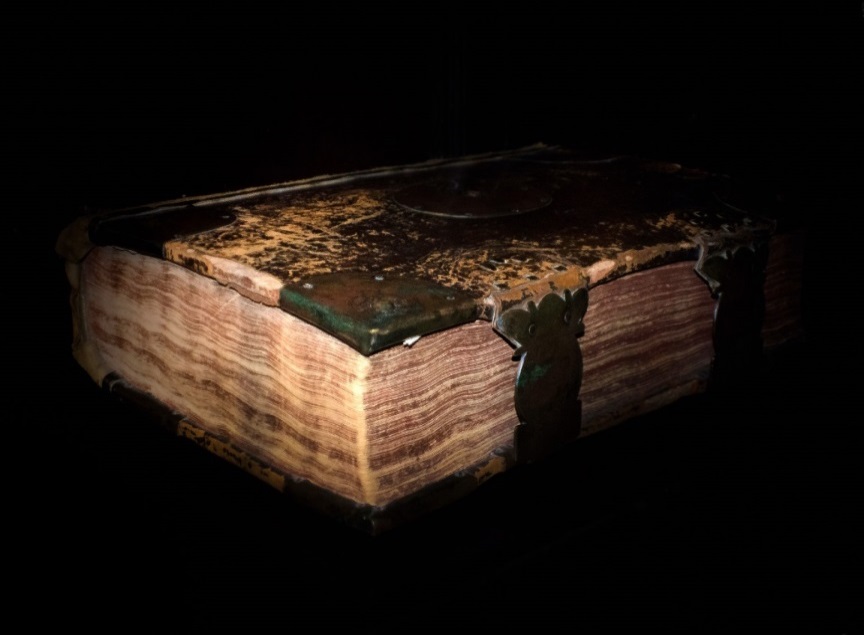 Ugly
It’s Old.
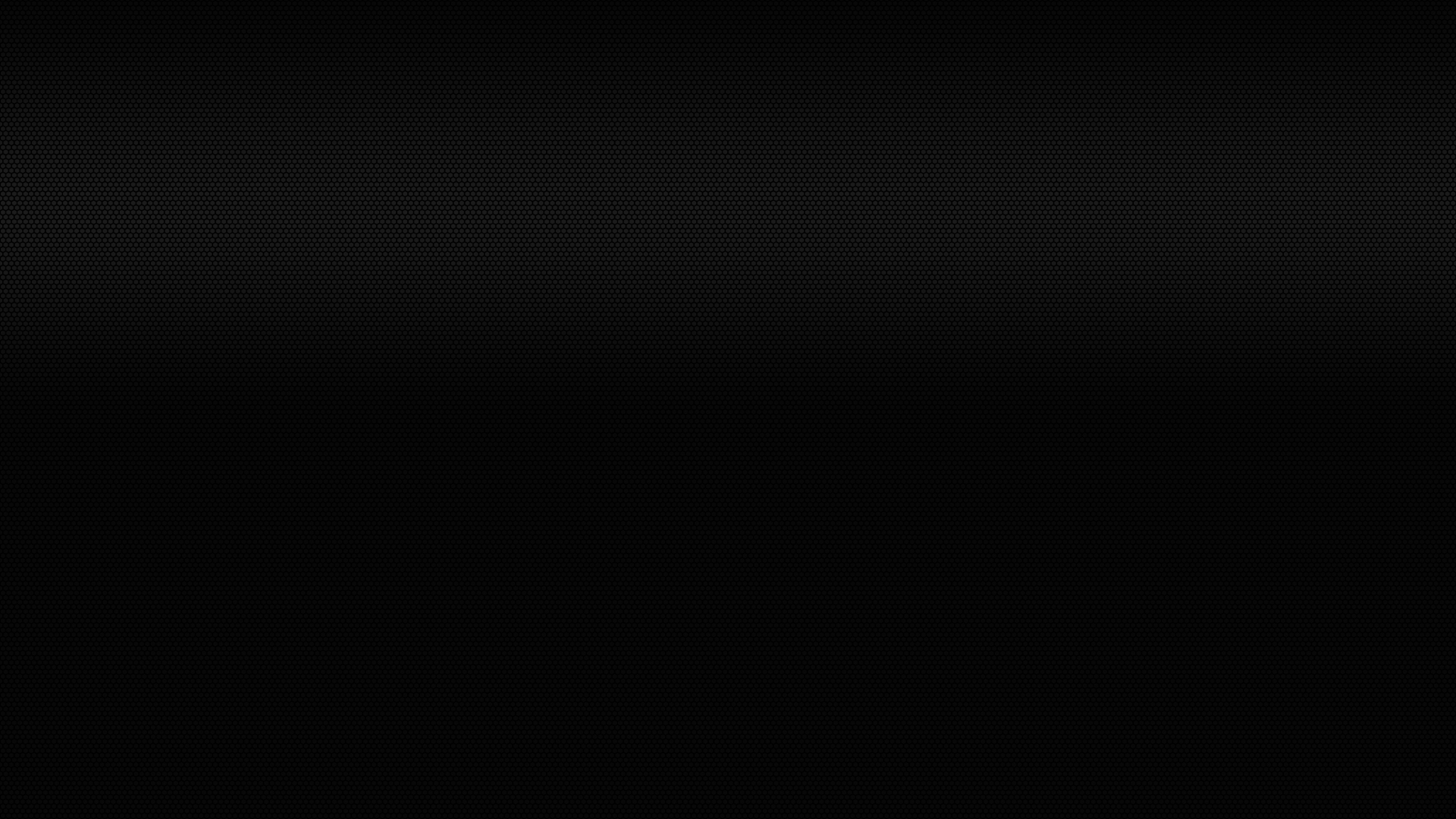 Opinion 			OR			 Fact
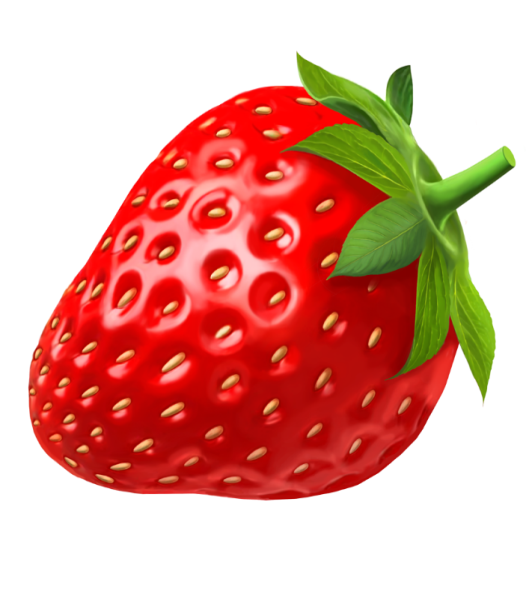 Ugly
Old
It’s red.
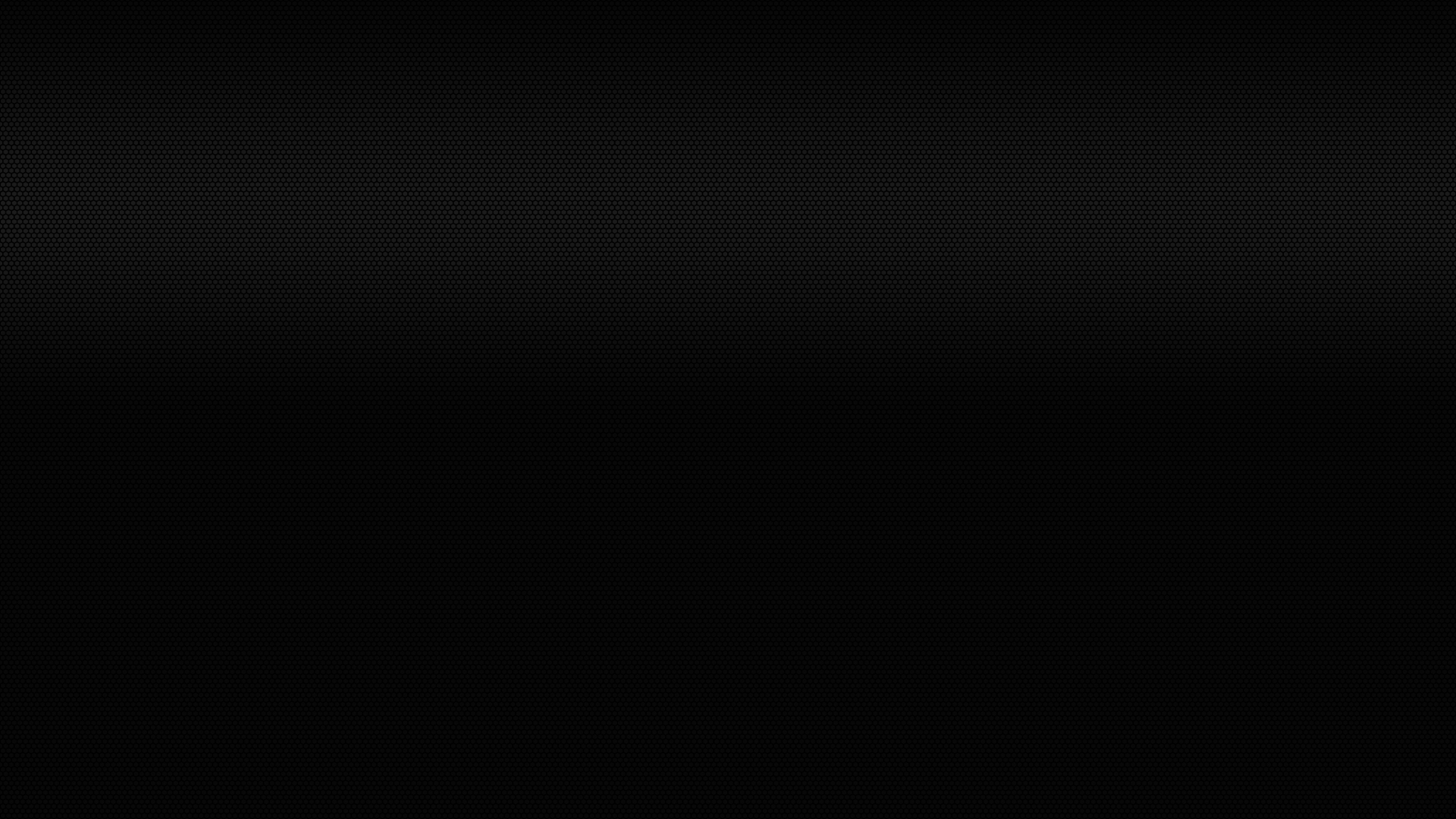 Opinion 			OR			 Fact
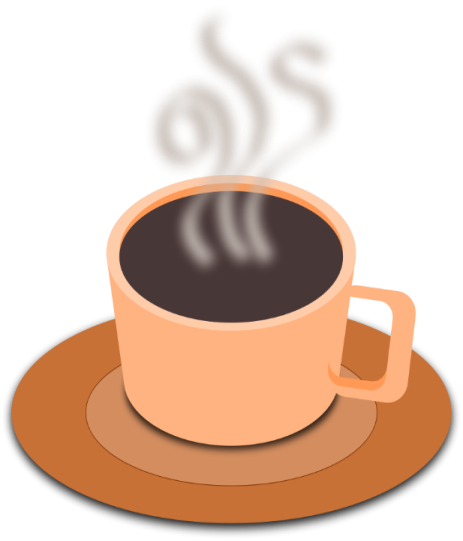 Ugly
Old
Red
It’s hot.
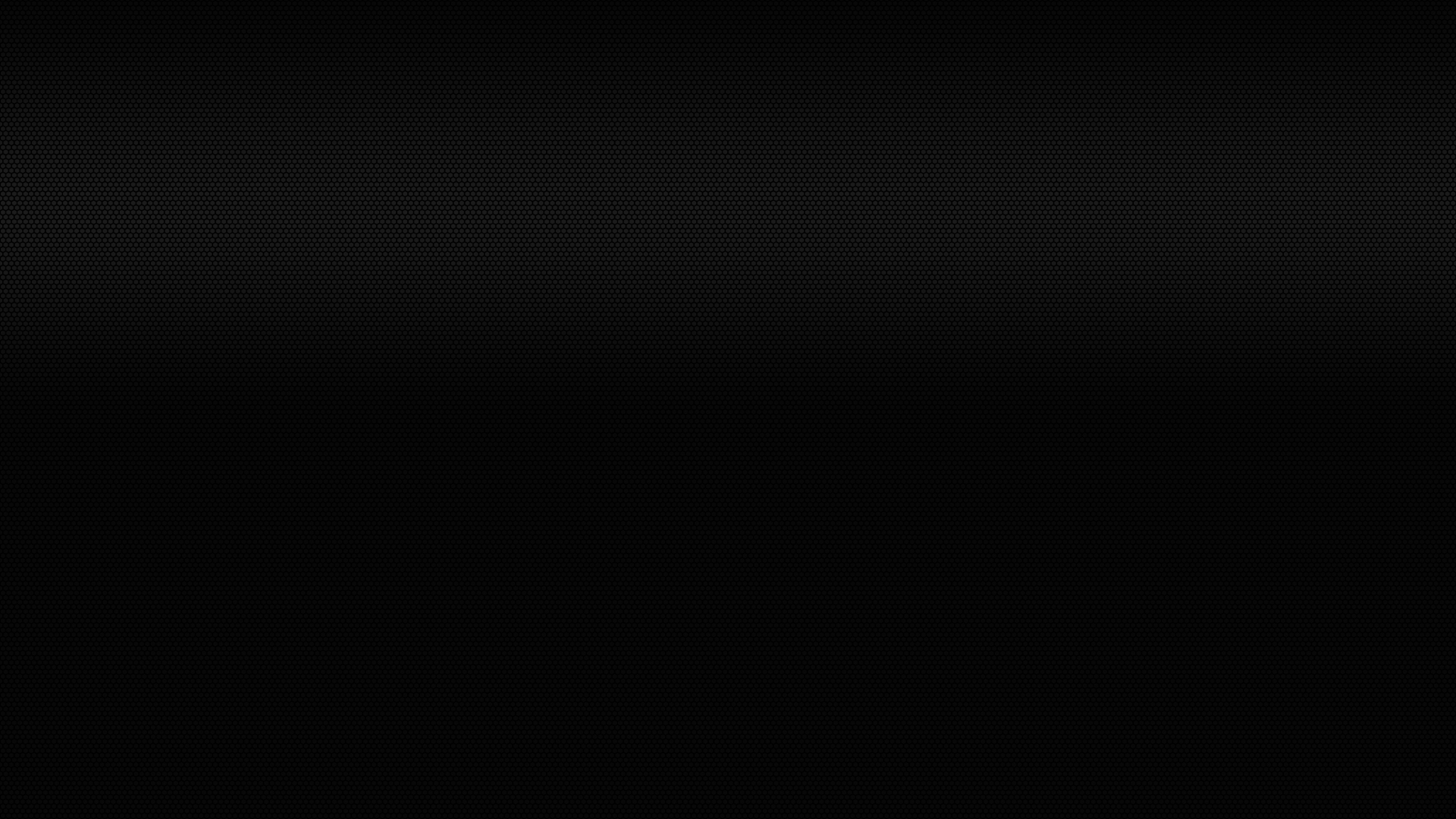 Opinion 			OR			 Fact
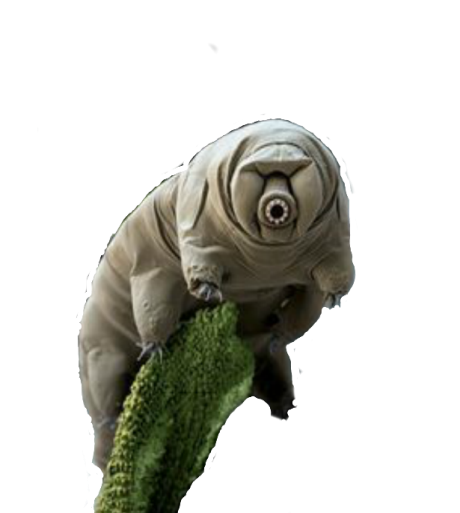 Ugly
Old
Red
Hot
It’s amazing.
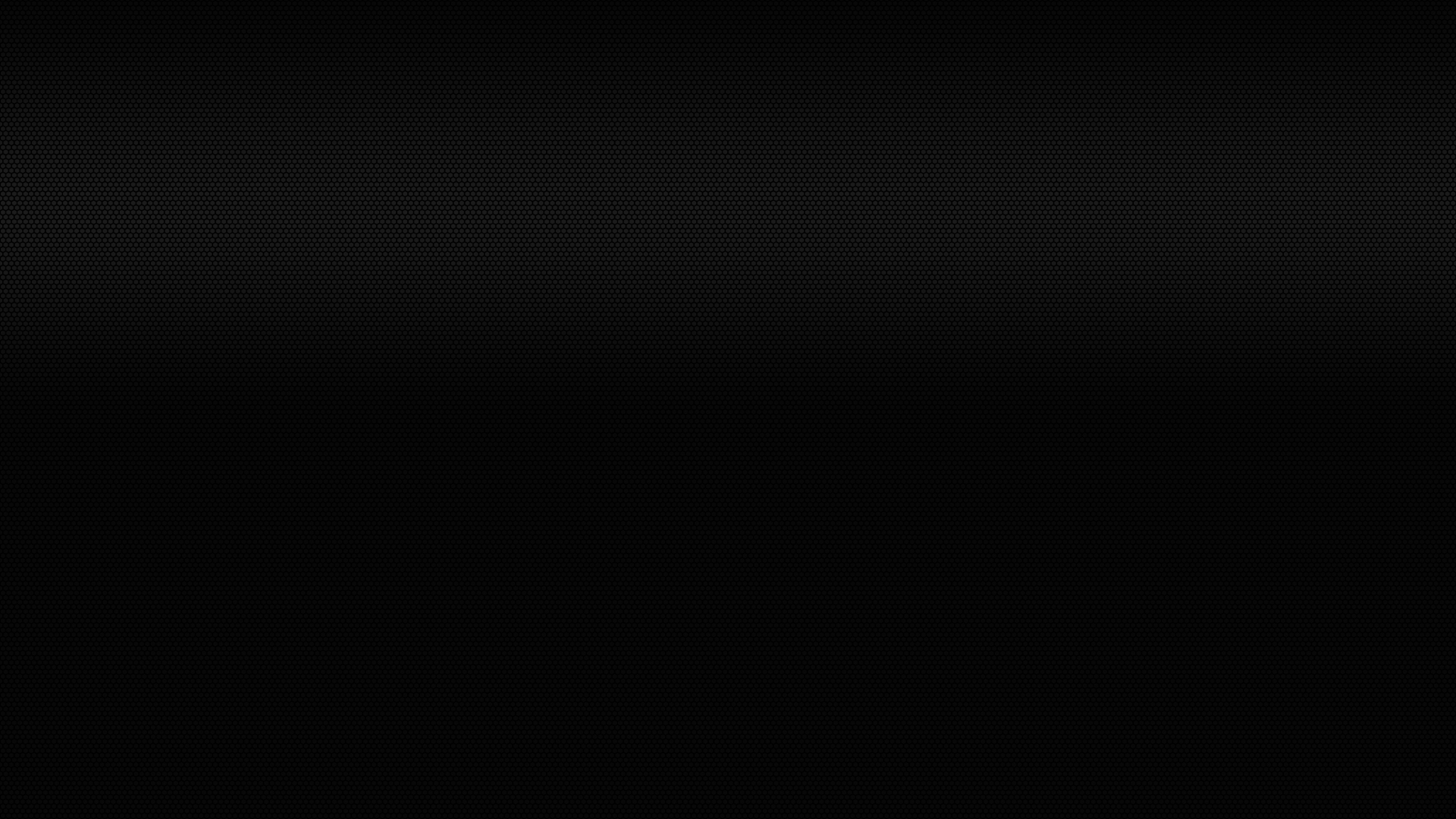 Opinion 			OR			 Fact
Ugly
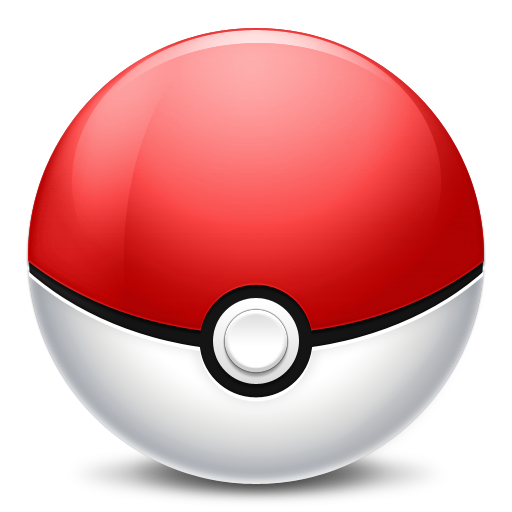 Old
Amazing
Red
Hot
It’s round.
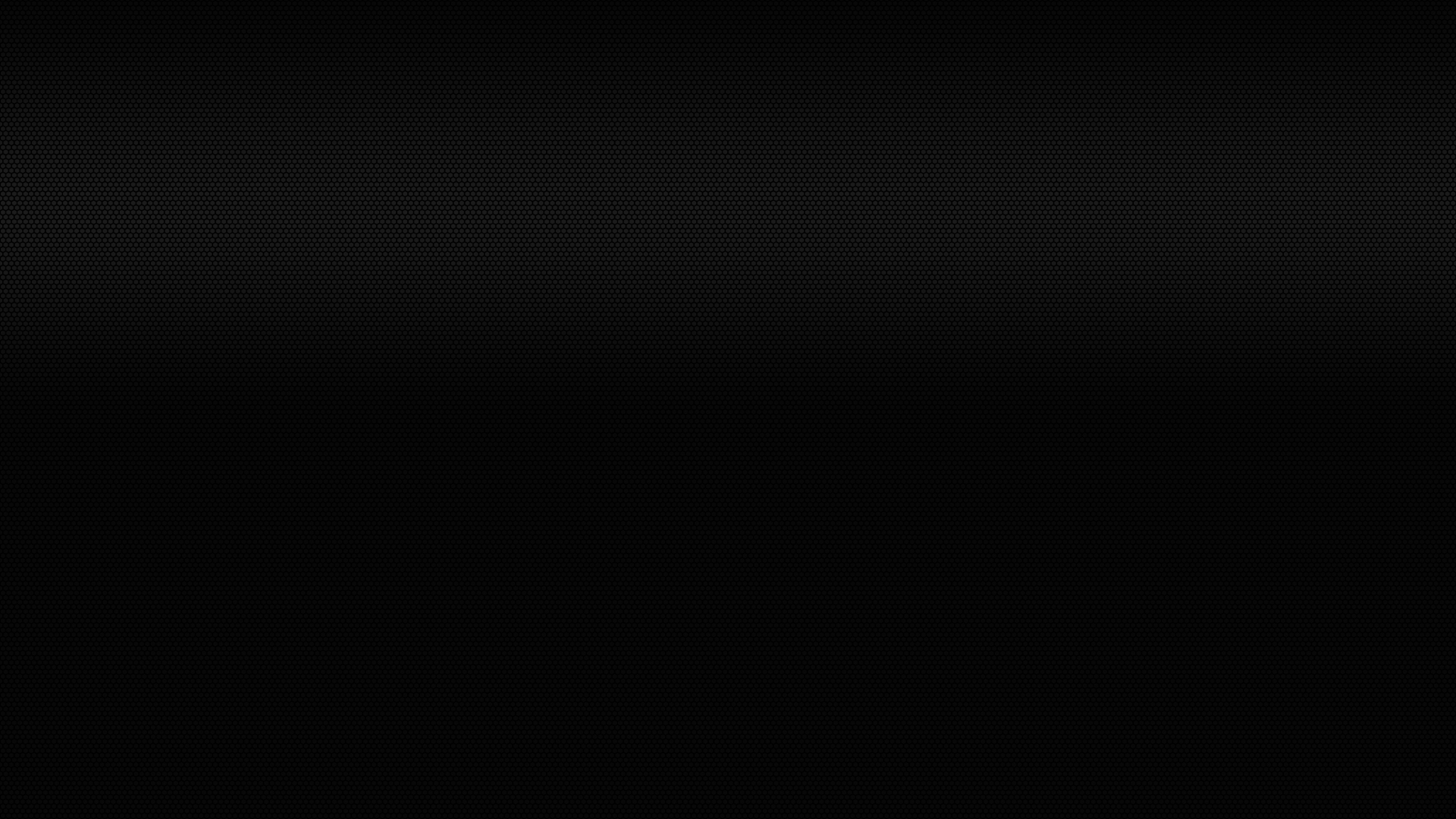 Opinion 			OR			 Fact
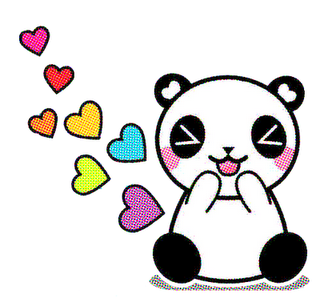 Ugly
Old
Amazing
Red
Hot
Round
It’s cute.
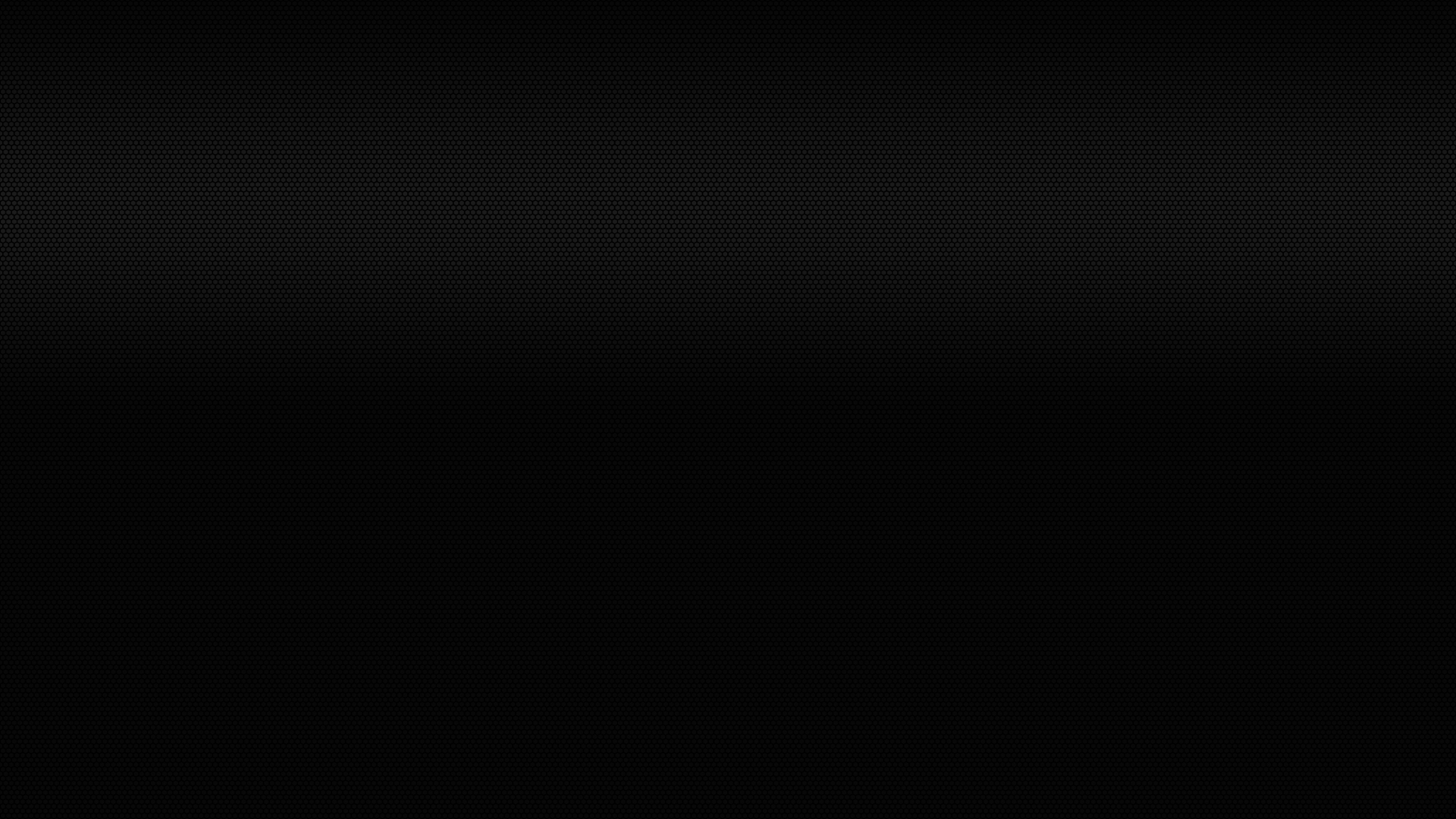 Opinion 			OR			 Fact
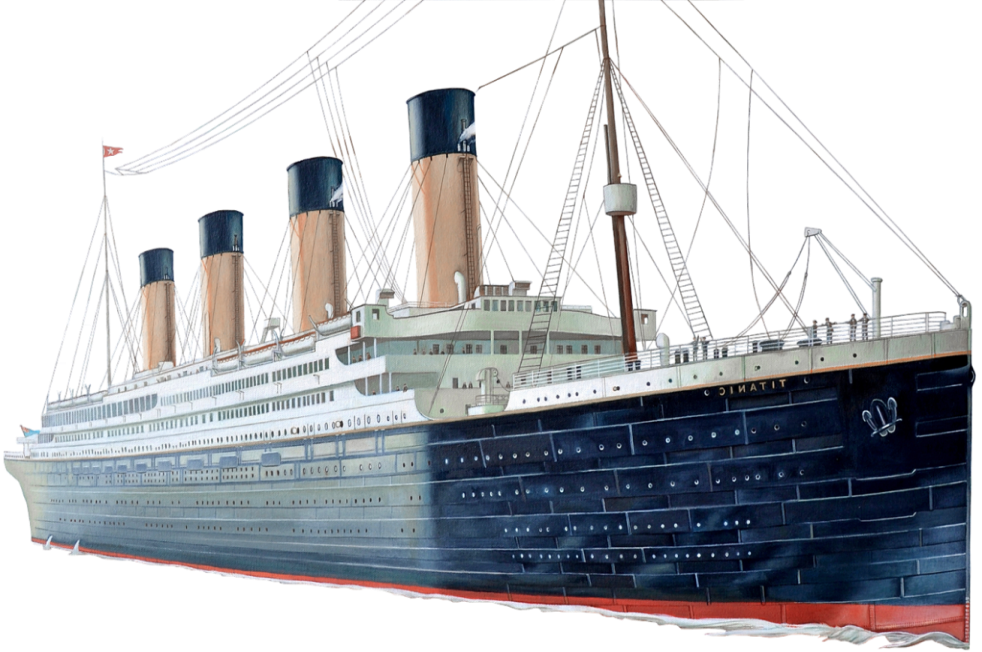 Ugly
Old
Amazing
Red
Cute
Hot
Round
It’s giant.
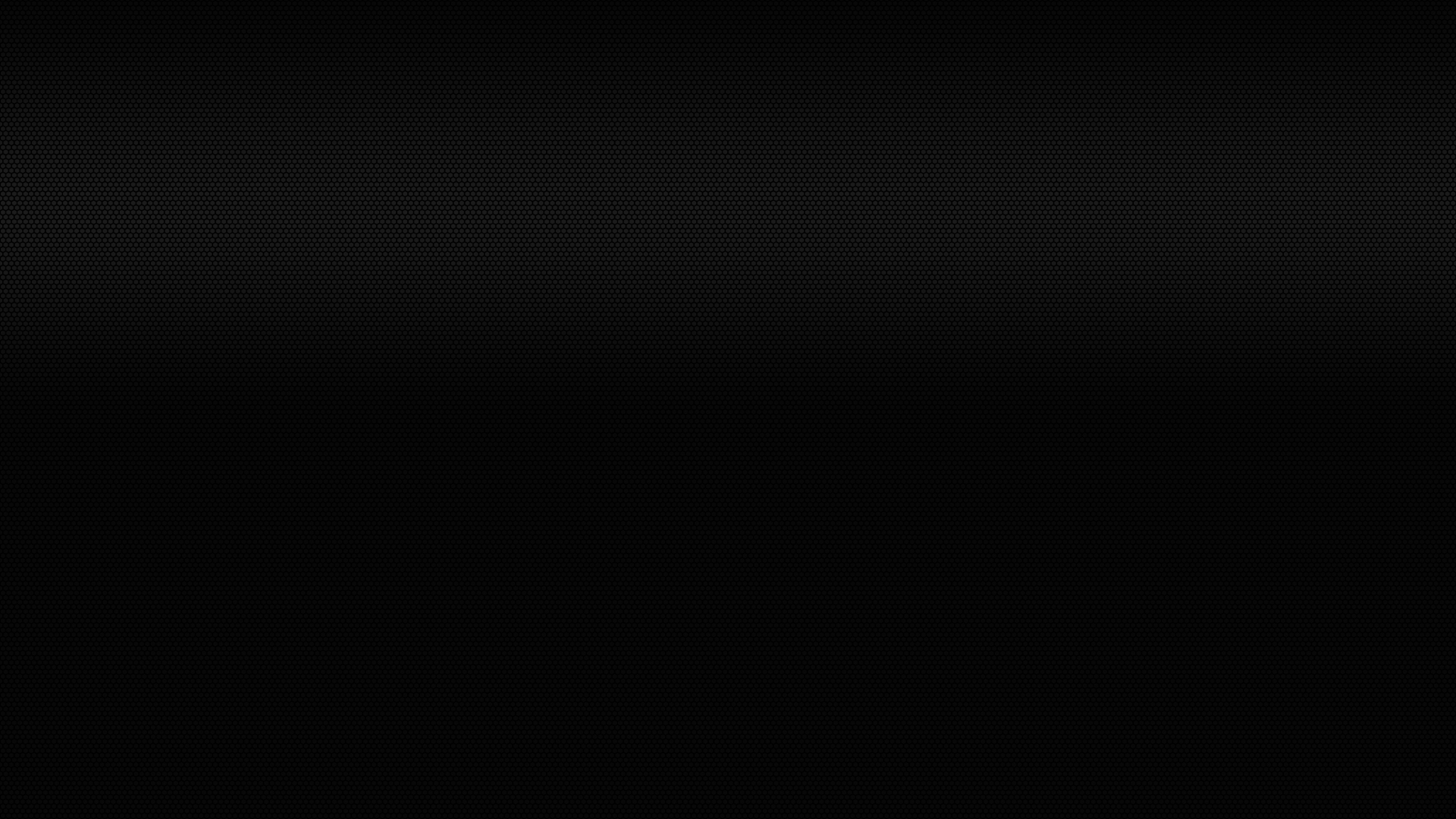 Opinion 			OR			 Fact
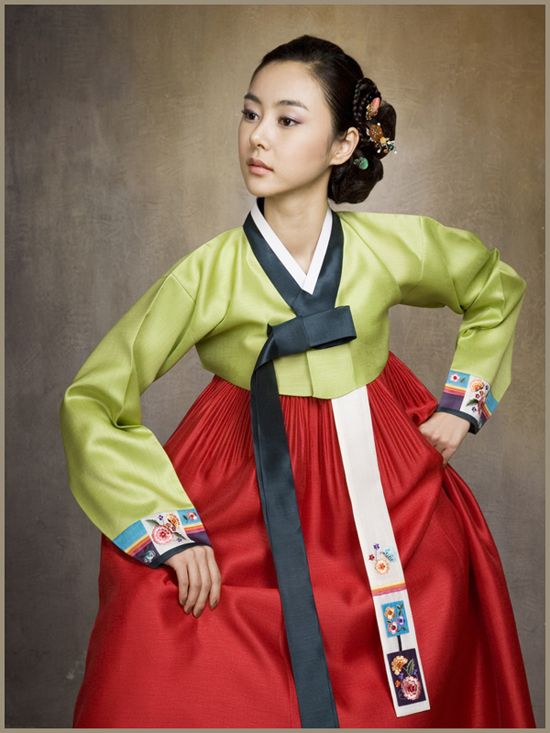 Ugly
Old
Amazing
Red
Cute
Hot
Round
It’s Korean.
Giant
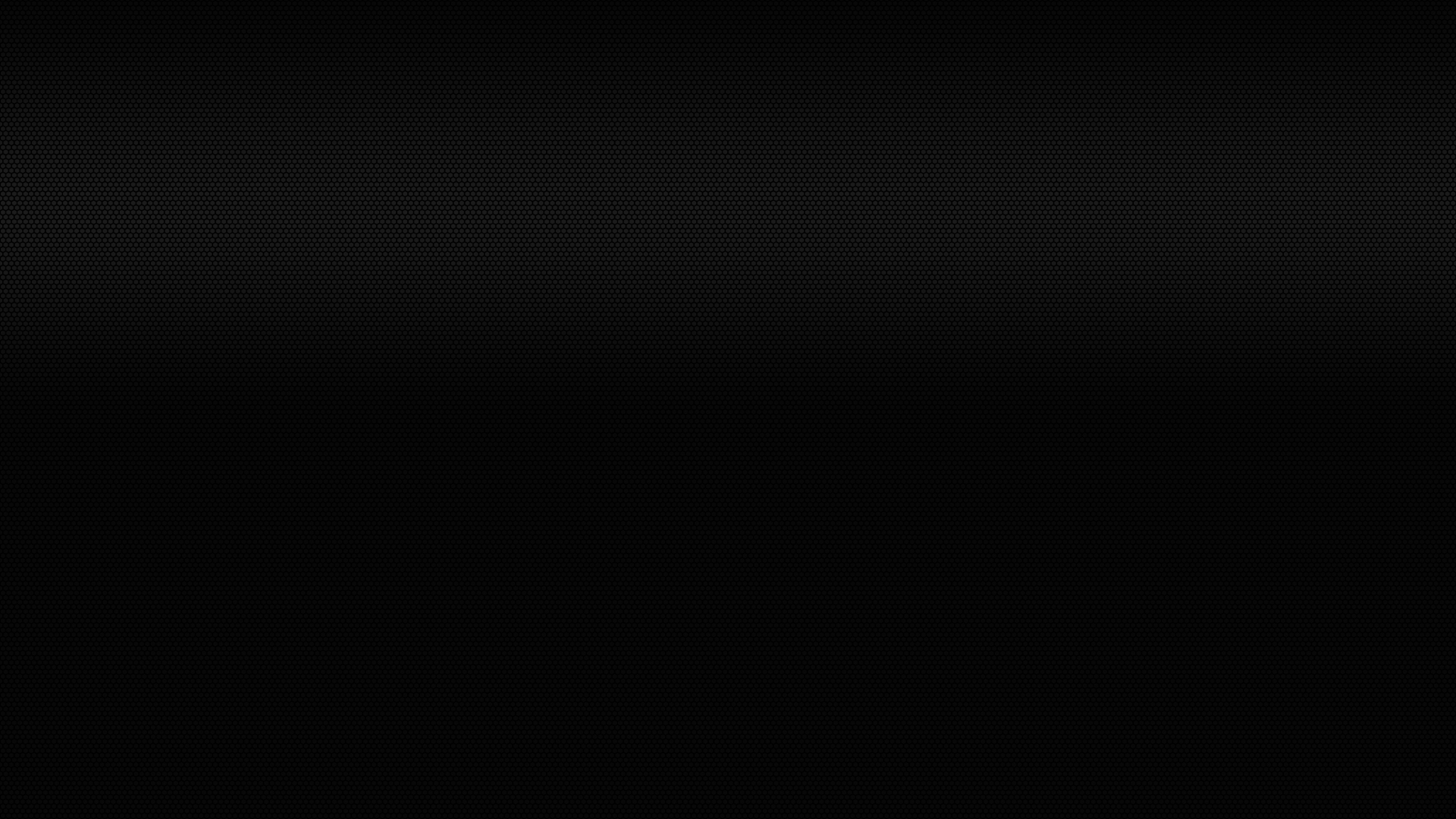 Opinion 			OR			 Fact
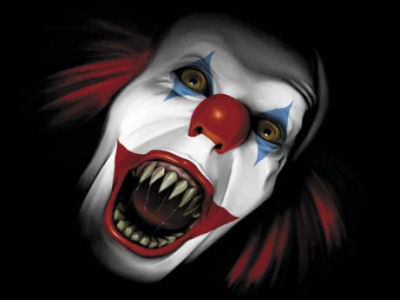 Ugly
Old
Amazing
Red
Cute
Hot
Round
Giant
It’s scary.
Korean
Can you think of something that fits the adjective?
Beautiful / Pretty / Gorgeous / Good-looking
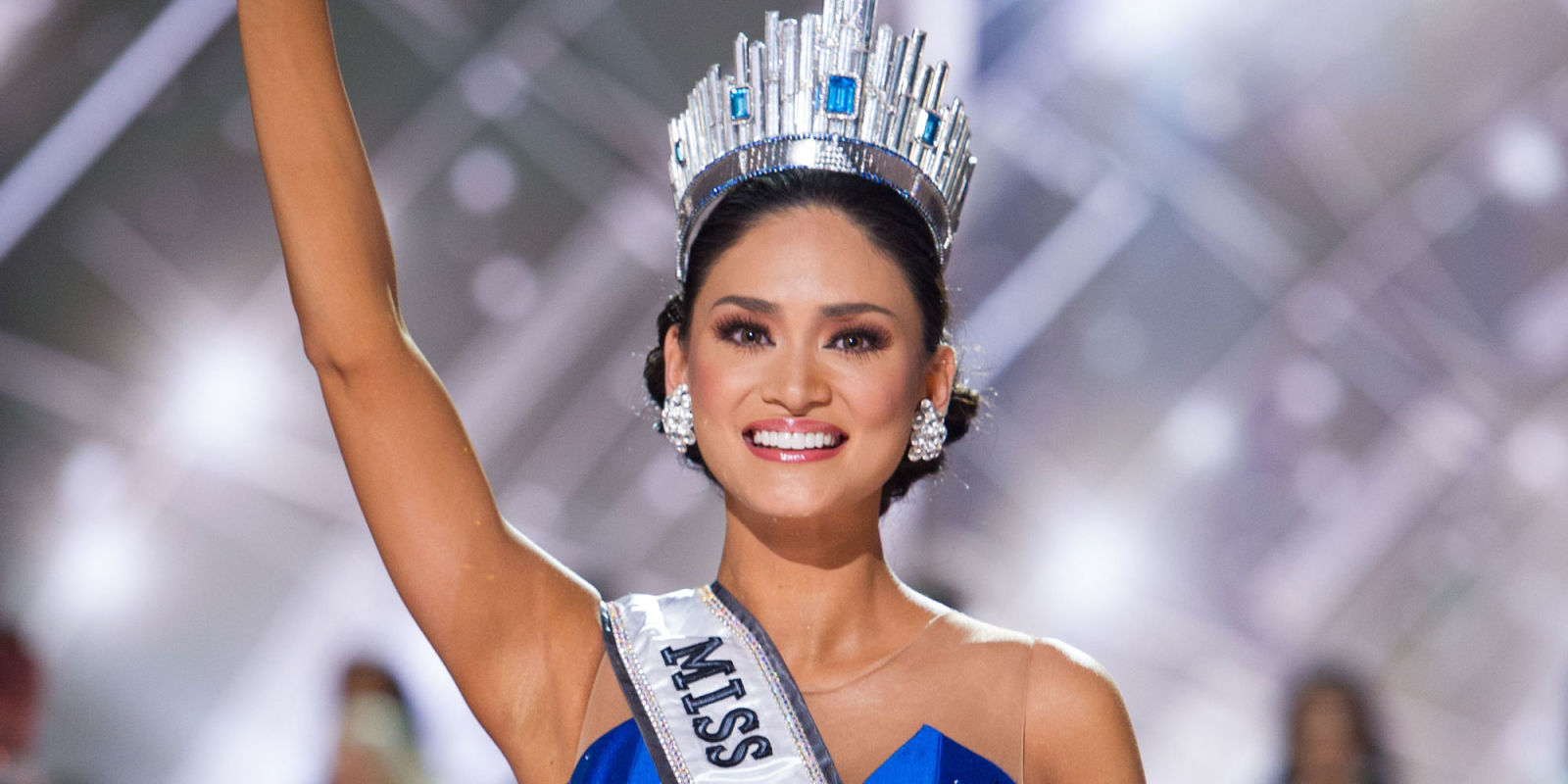 Handsome / attractive / Good-looking
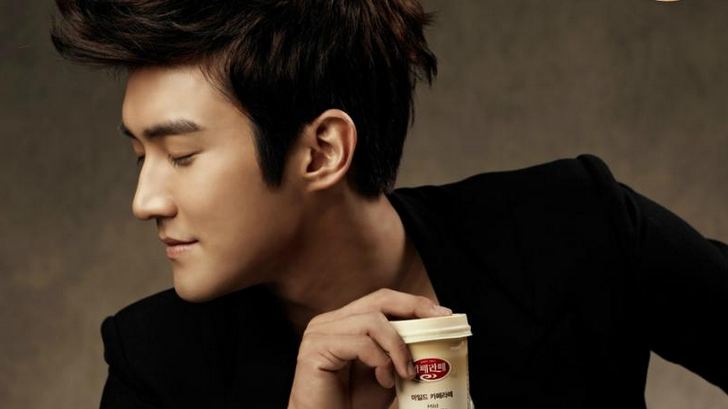 Cute / Adorable
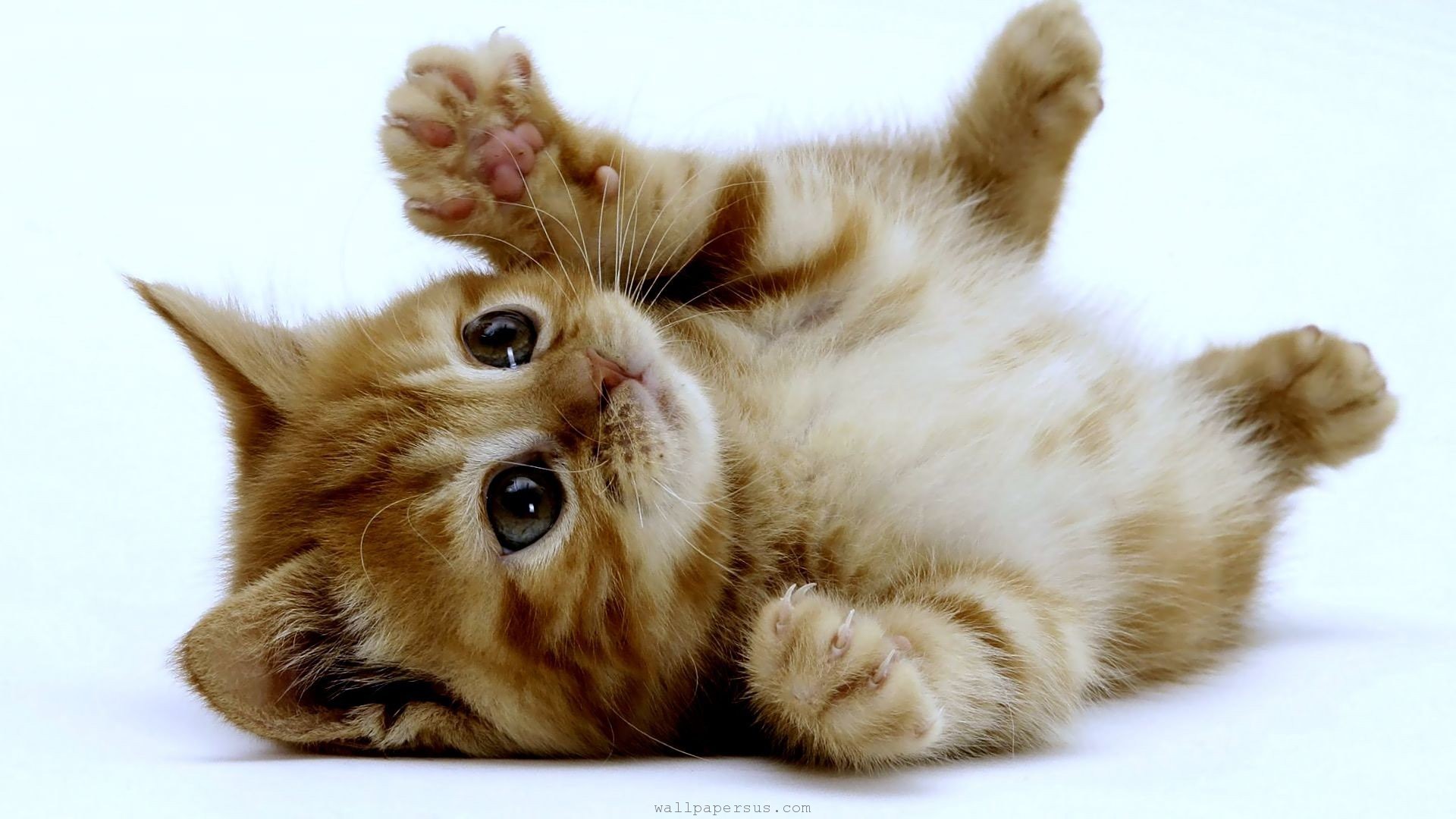 Ugly / Disgusting
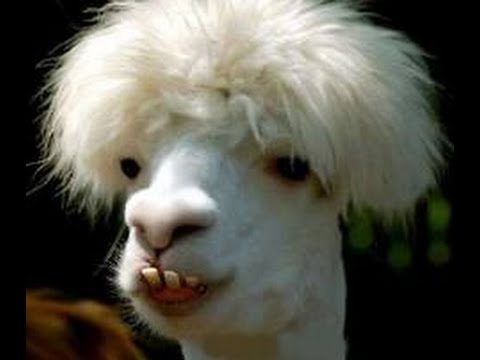 Good / Better / Best
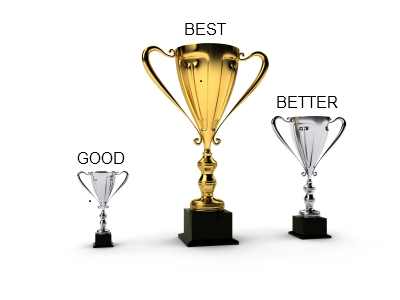 Bad / Worse / Worst
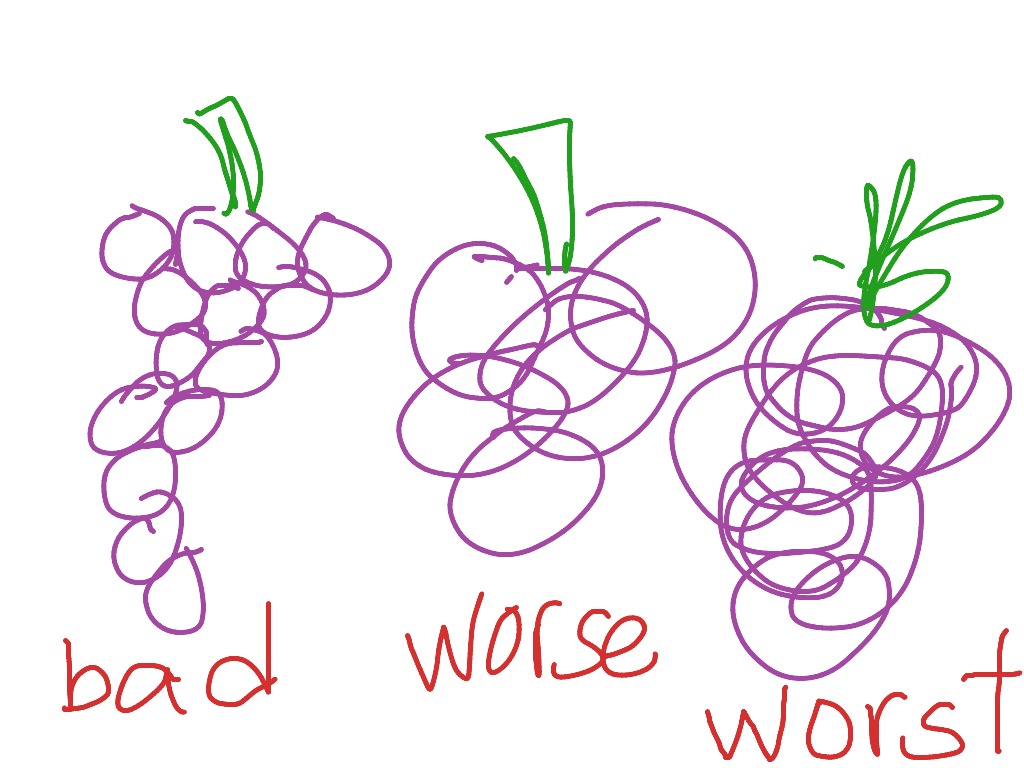 Amazing / Fantastic / Wonderful / Incredible
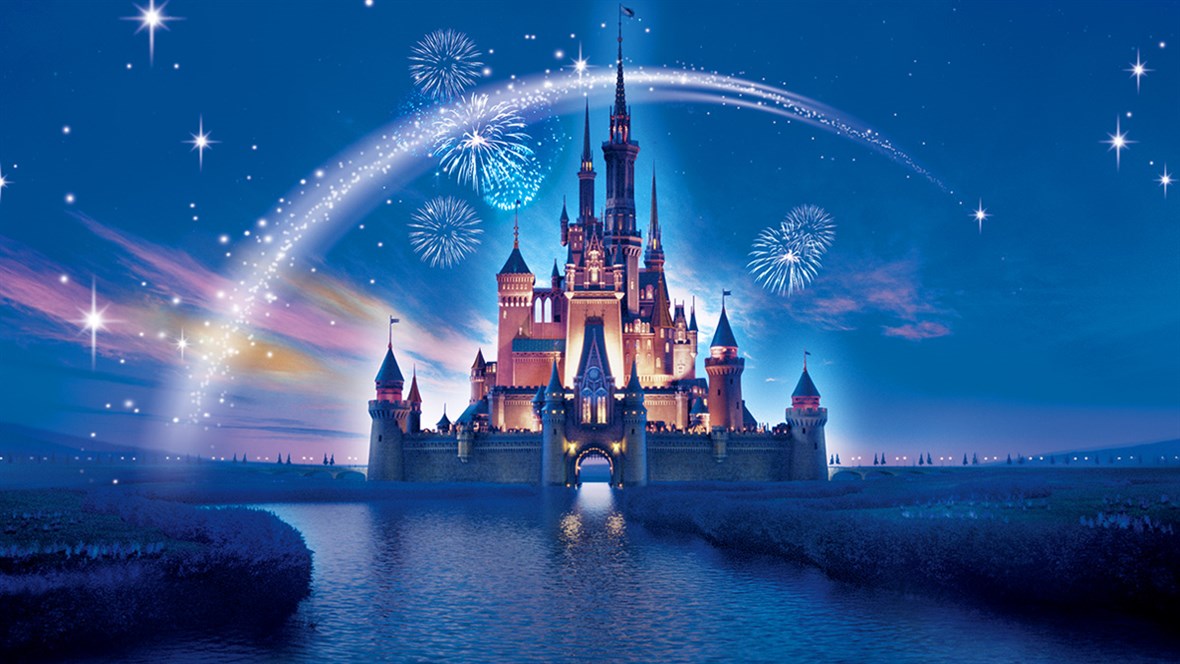 Boring / Dull
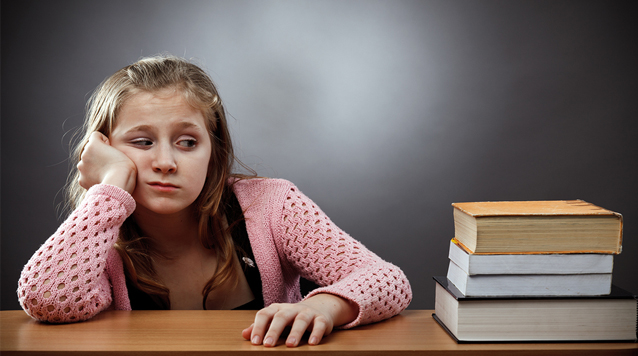 Mean / Rude
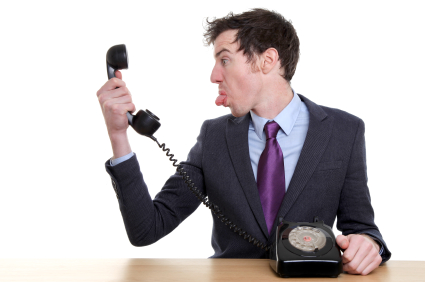 Smart / Clever / Intelligent
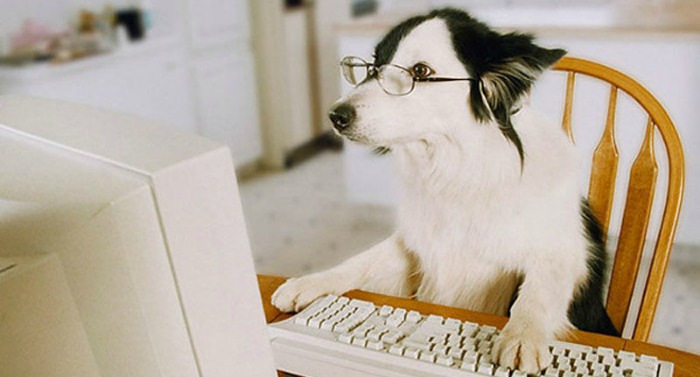 Exciting / Thrilling / Exhilarating
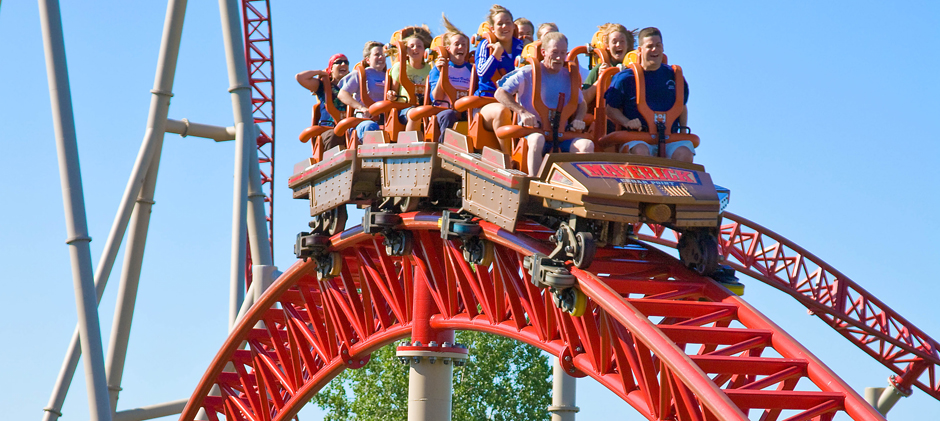 Valuable / Worthless / Priceless
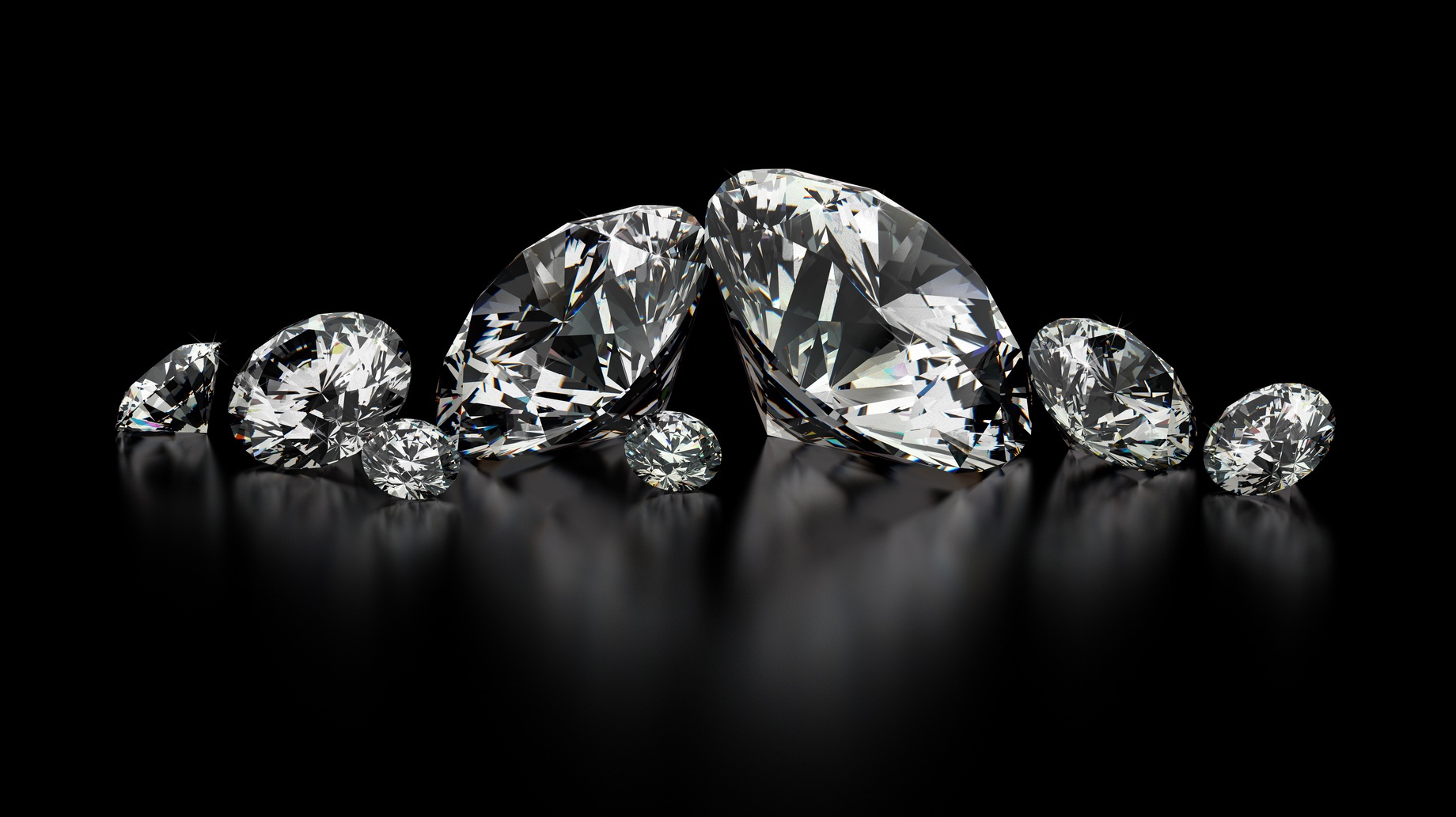 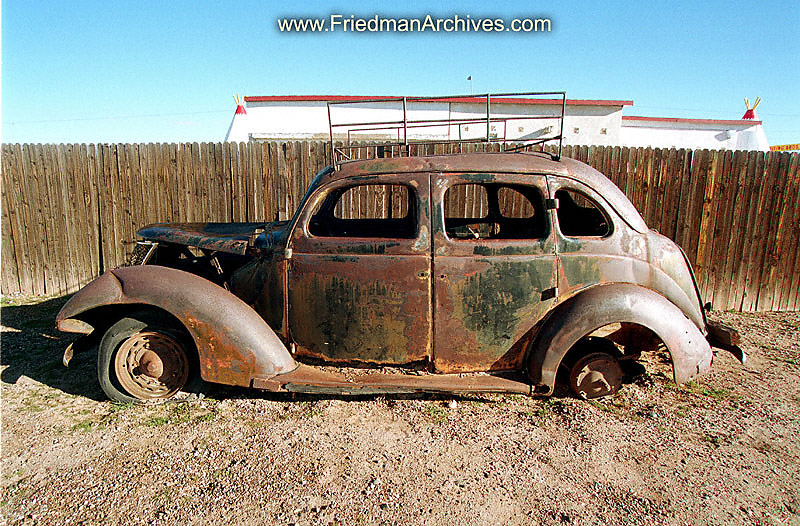 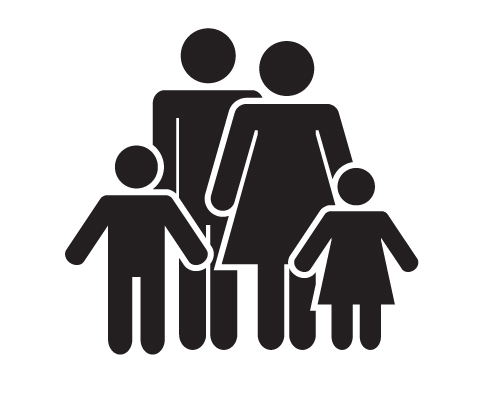 Useful / Useless
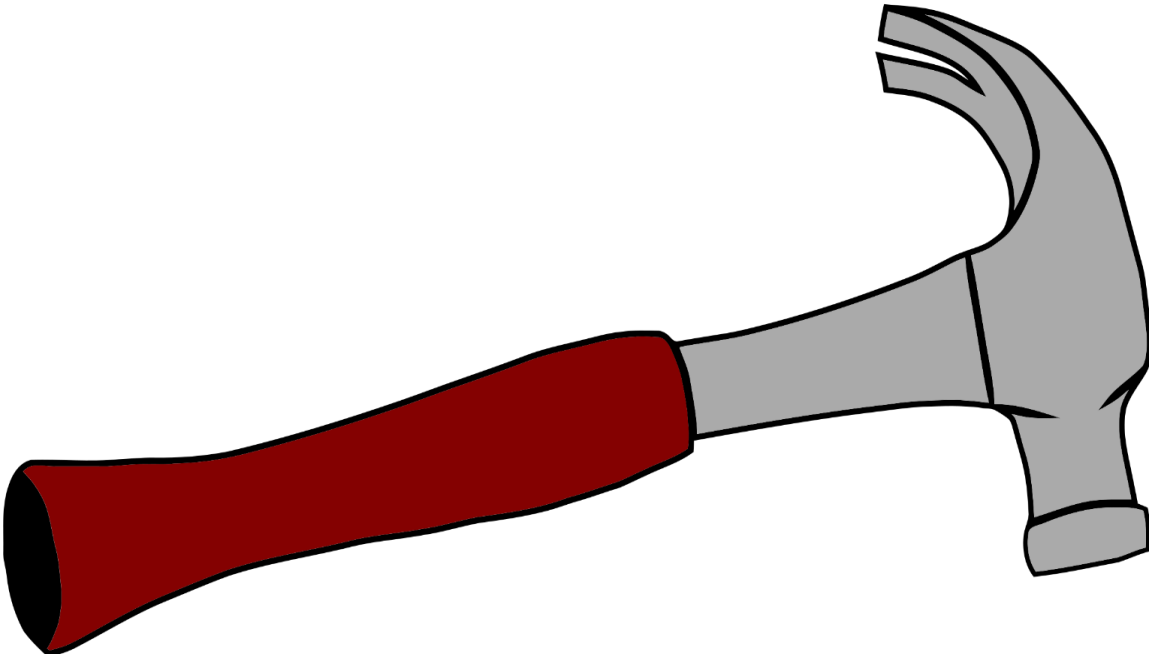 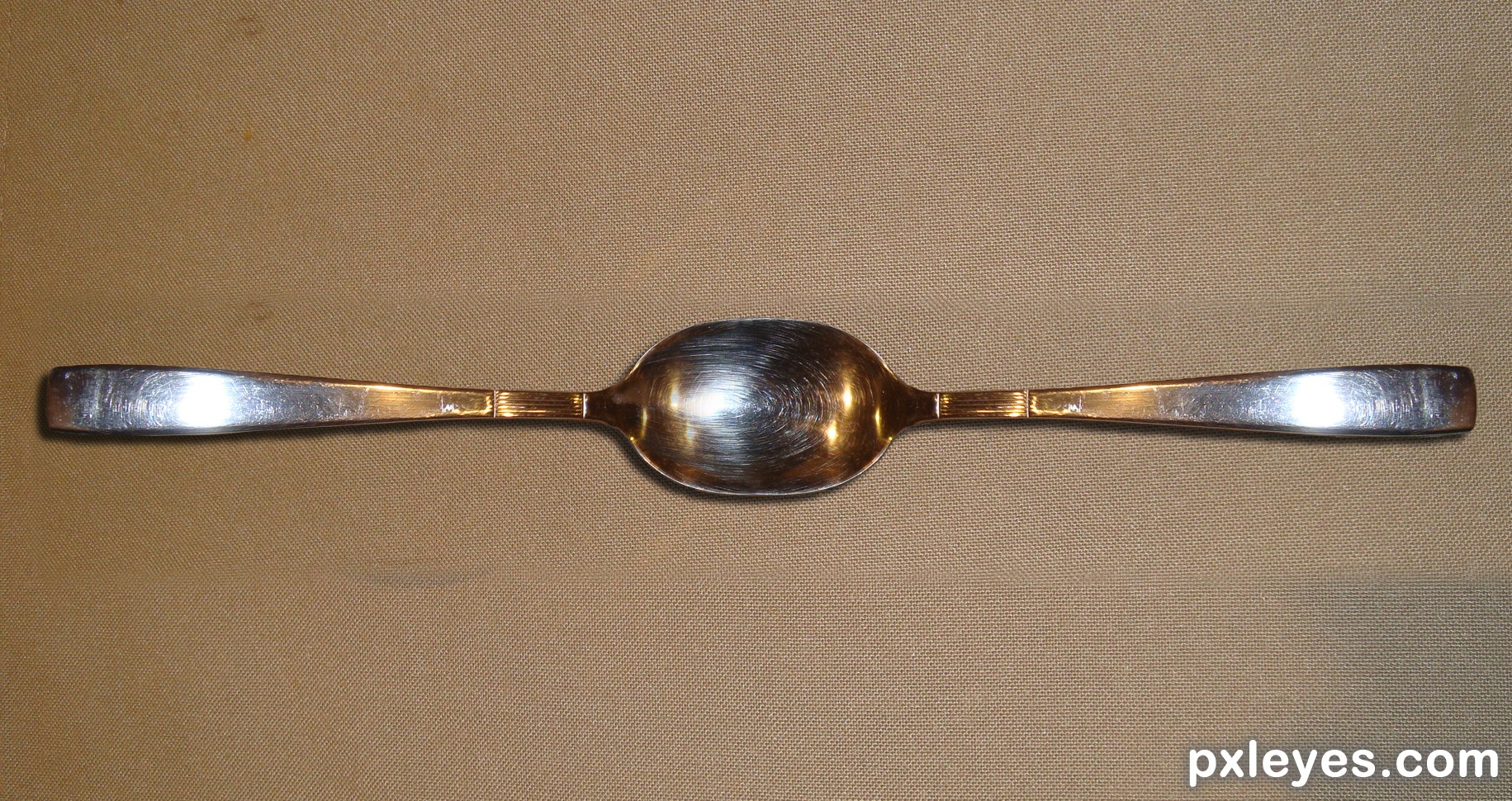 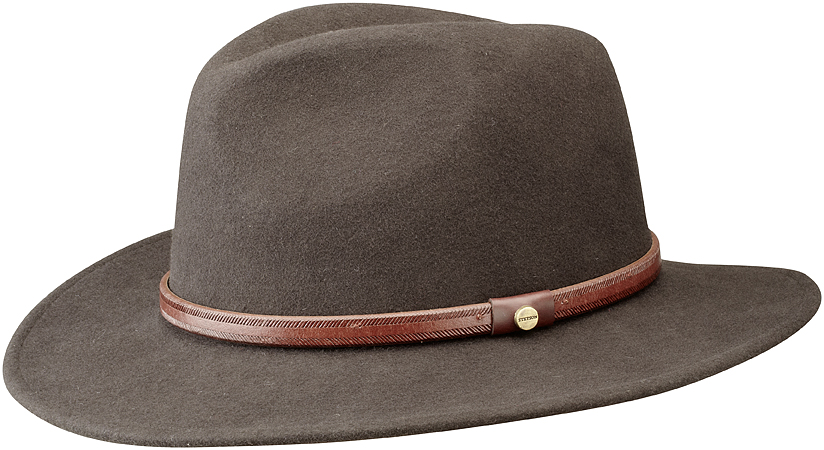 Difficult / Easy
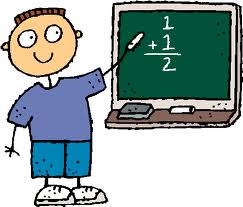 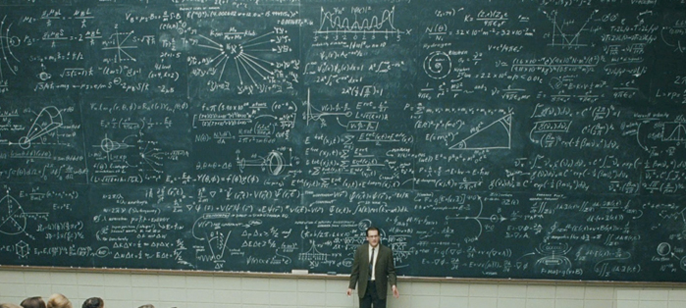 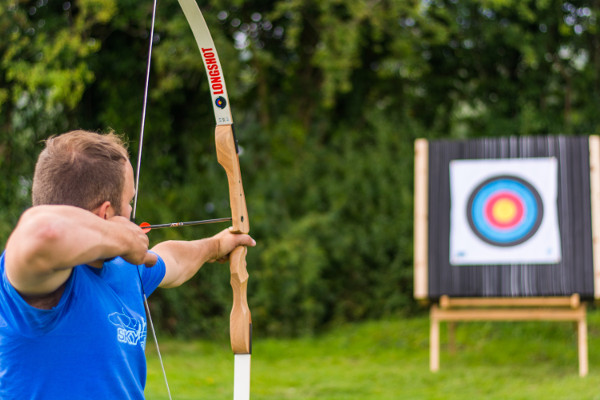 Clean / Dirty (messy)
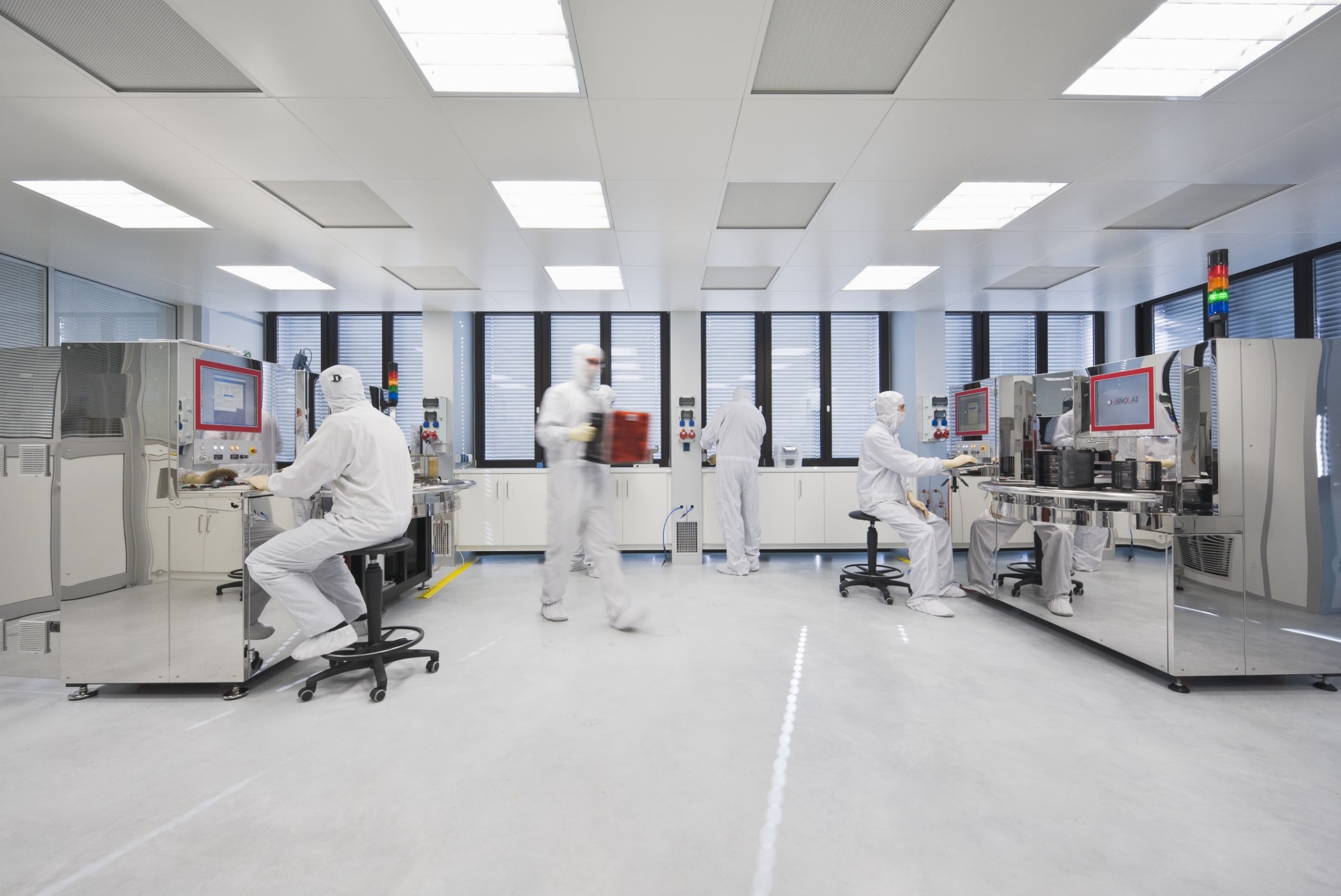 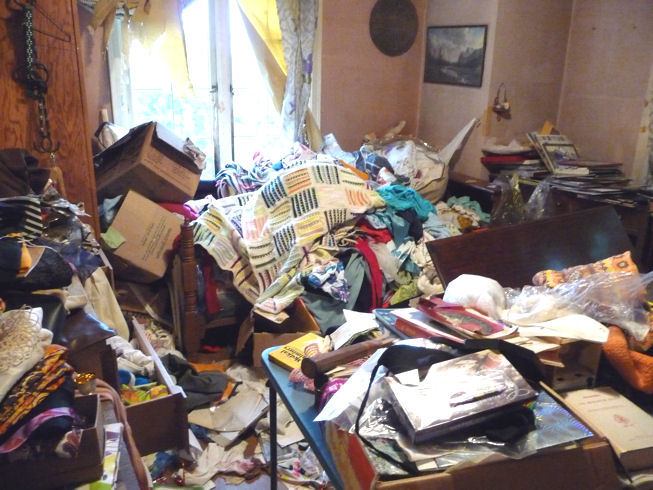 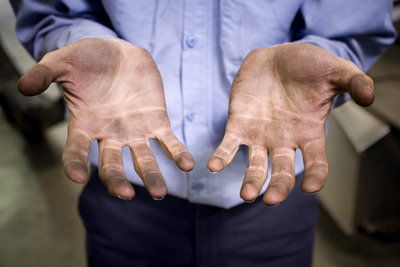 Smart (intelligent) / Stupid (dumb)
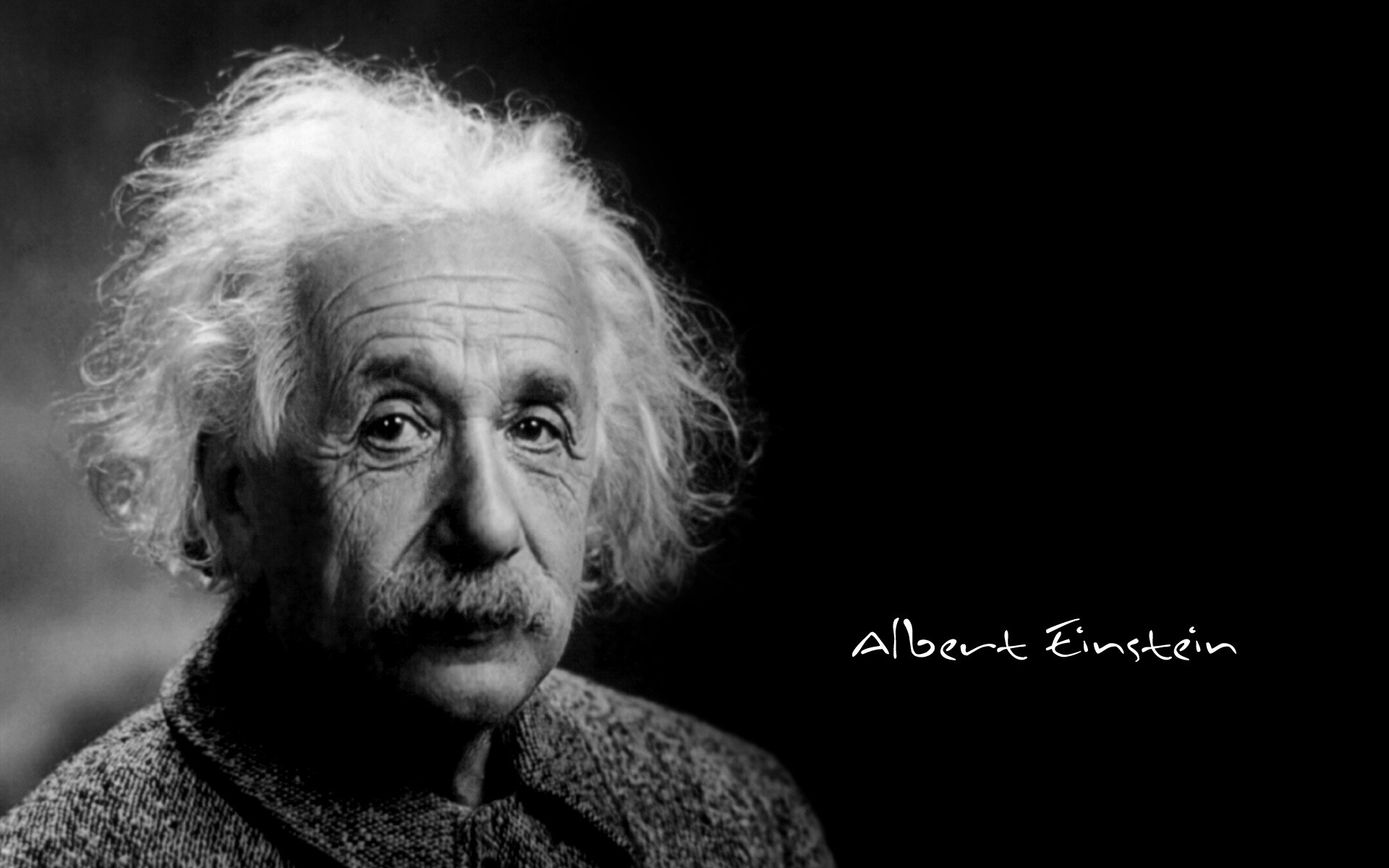 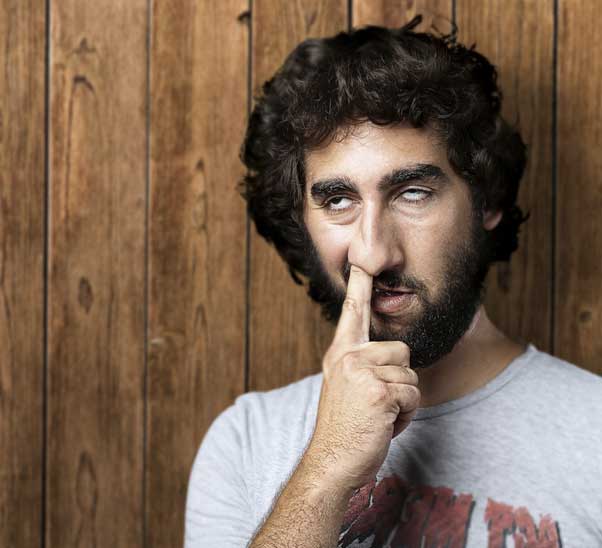 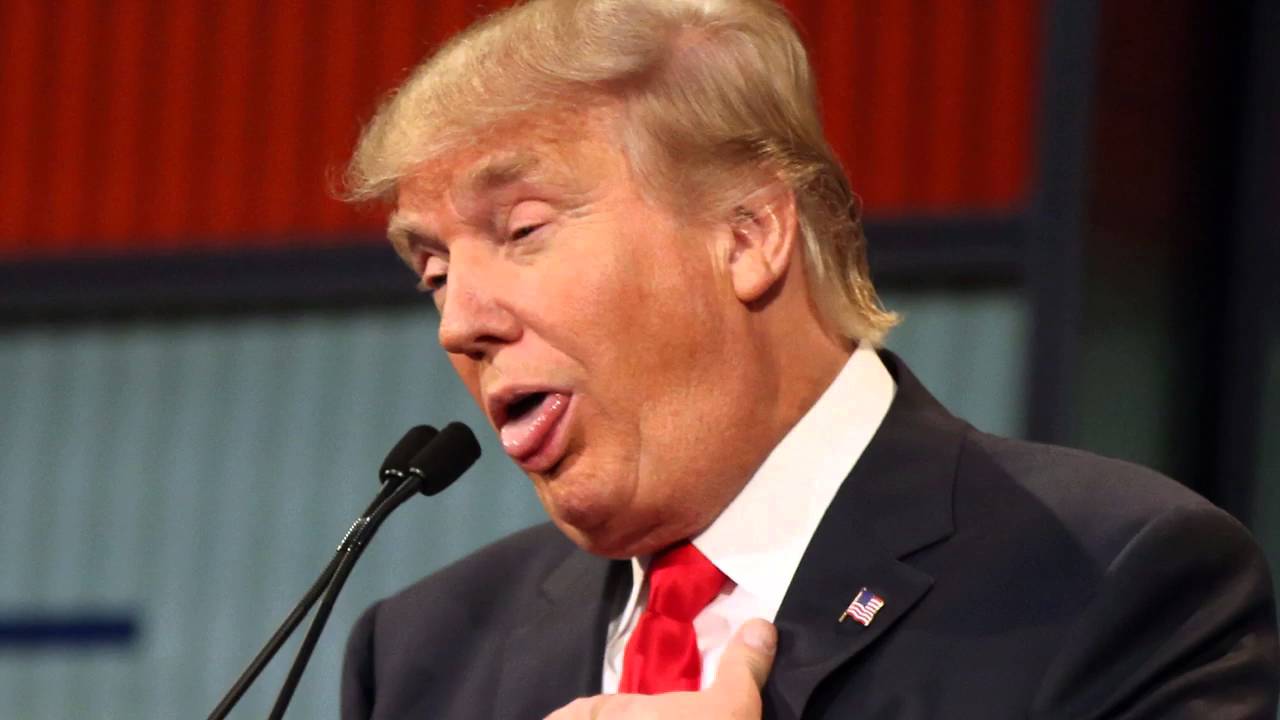 How to Express Your Opinion:
I think… (statement)
I believe… (statement)

I think that… (statement)

In my opinion… (statement)
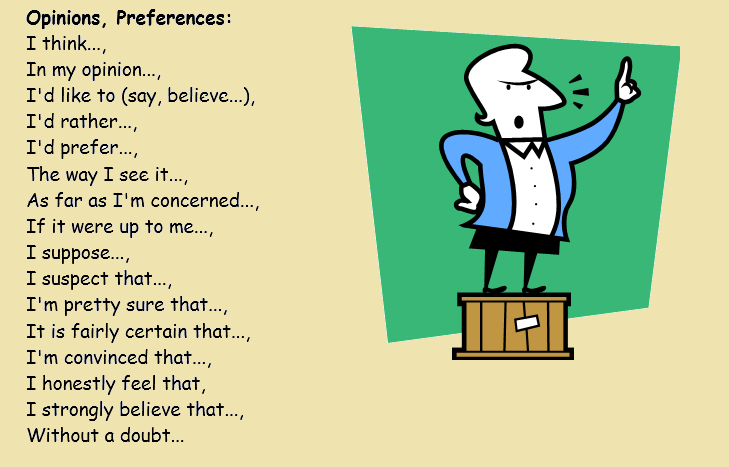 [Speaker Notes: https://en.islcollective.com/resources/printables/worksheets_doc_docx/expressing_opinions/intermediate-b1-speaking/28912]
Remember!
Opinions are not wrong, they’re just different from yours.
What do you think about cafeteria food?
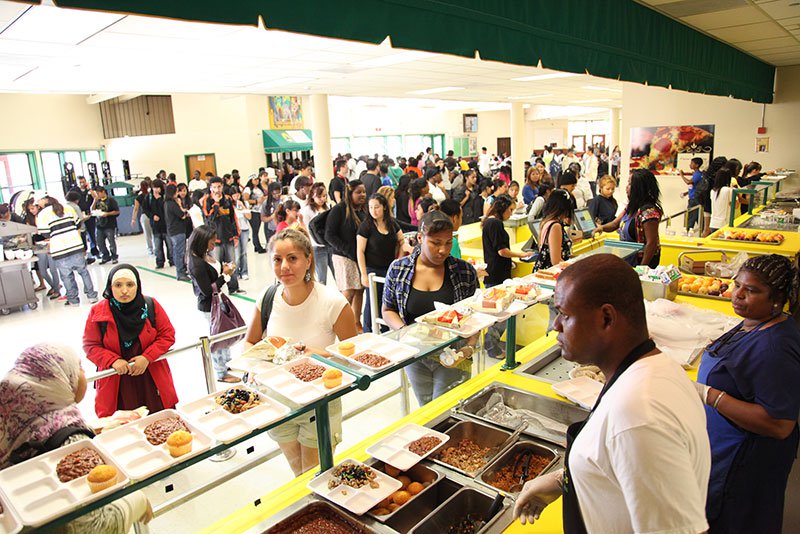 What do you think about… ?
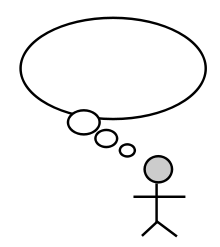 What do you think about school life?
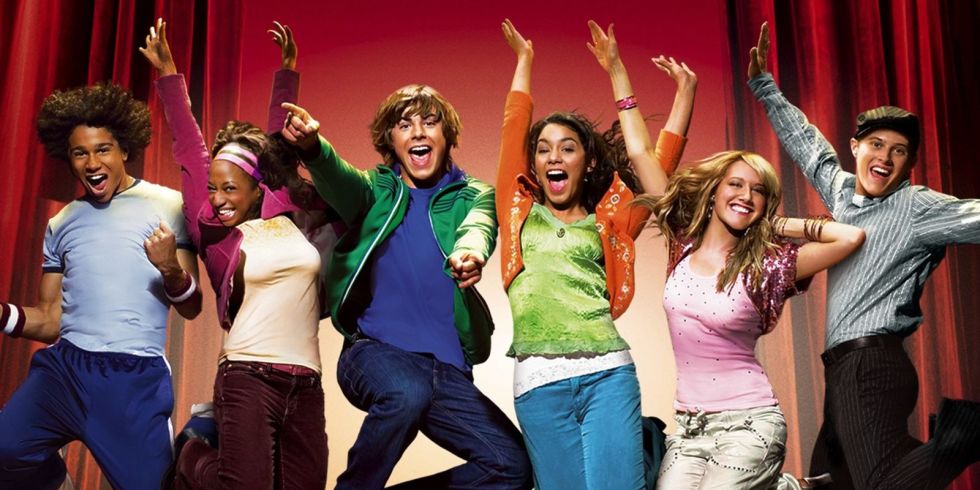 What do you think about America?
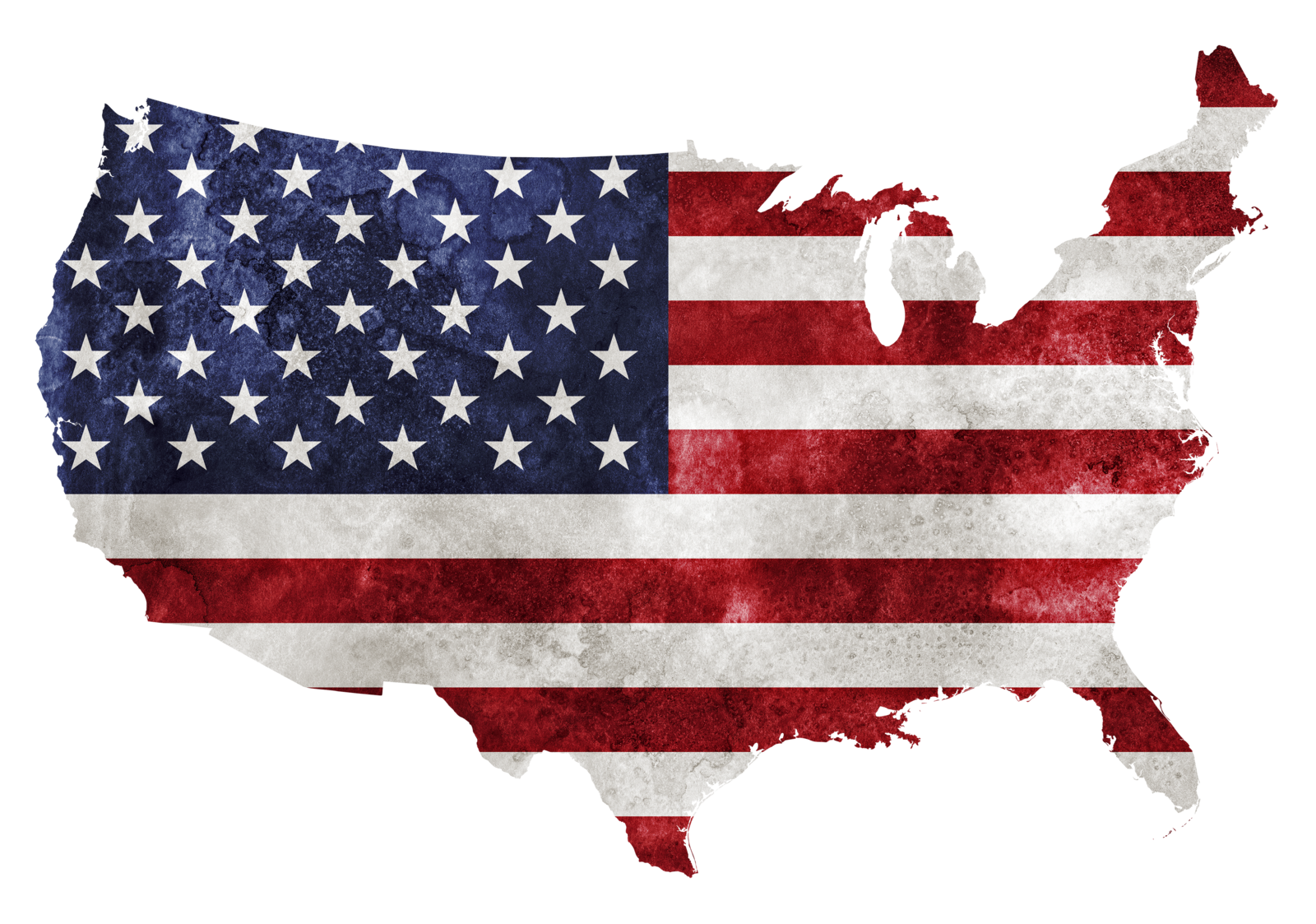 What do you think about animals in zoos?
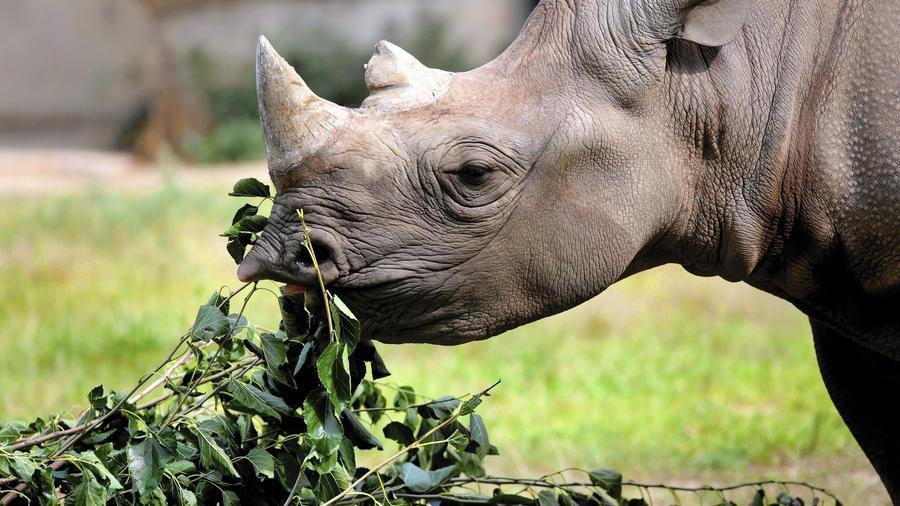 What do you think about social media?
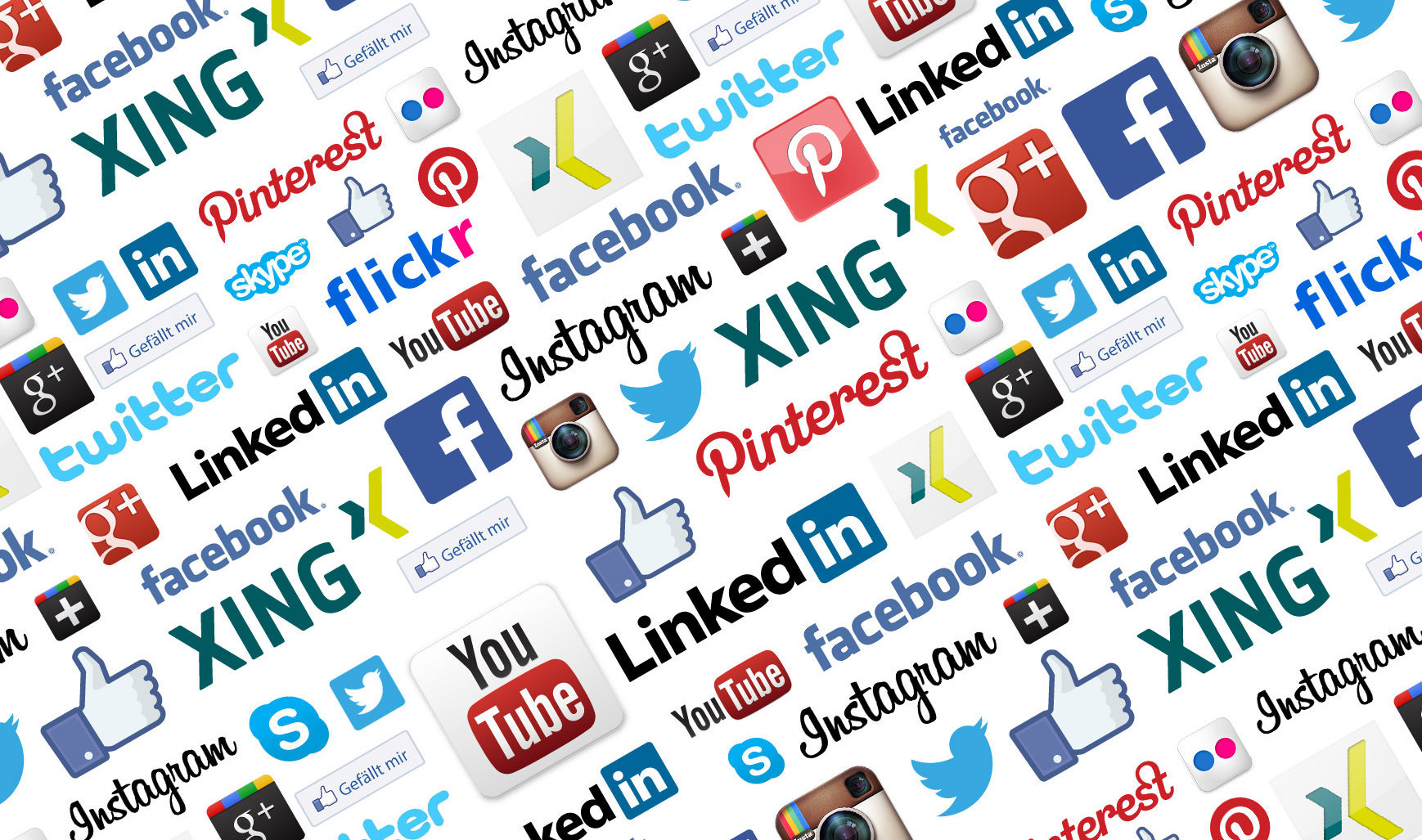 What do you think about travelling to mars?
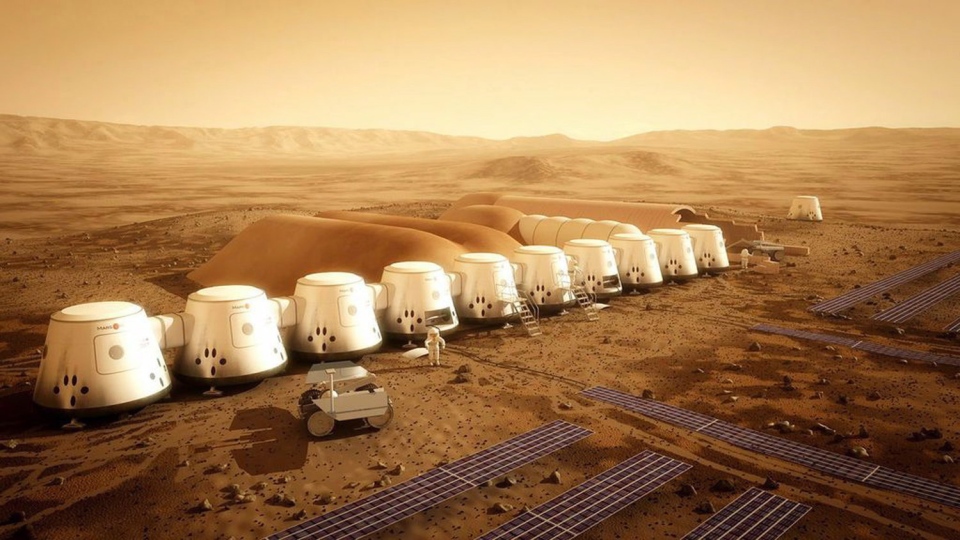 “What do you think about?”
If someone asks you a question, you can ask the next person.
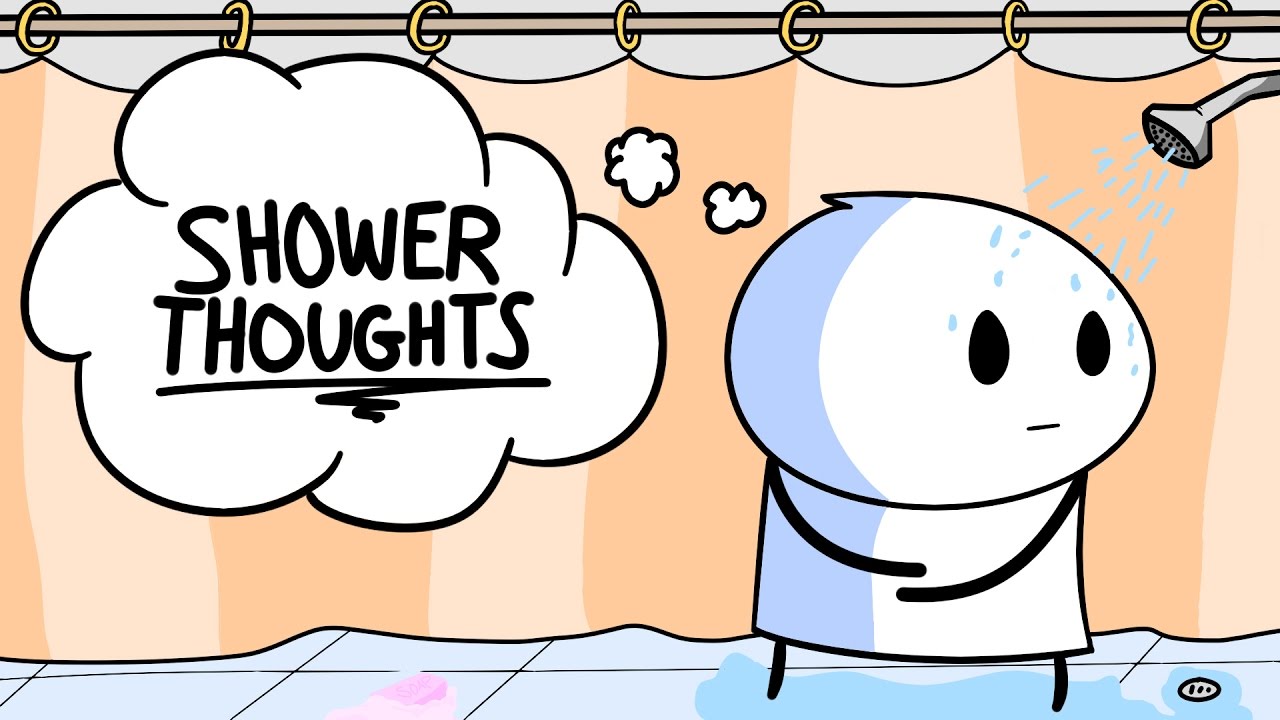 Bonus:
Shower Thoughts
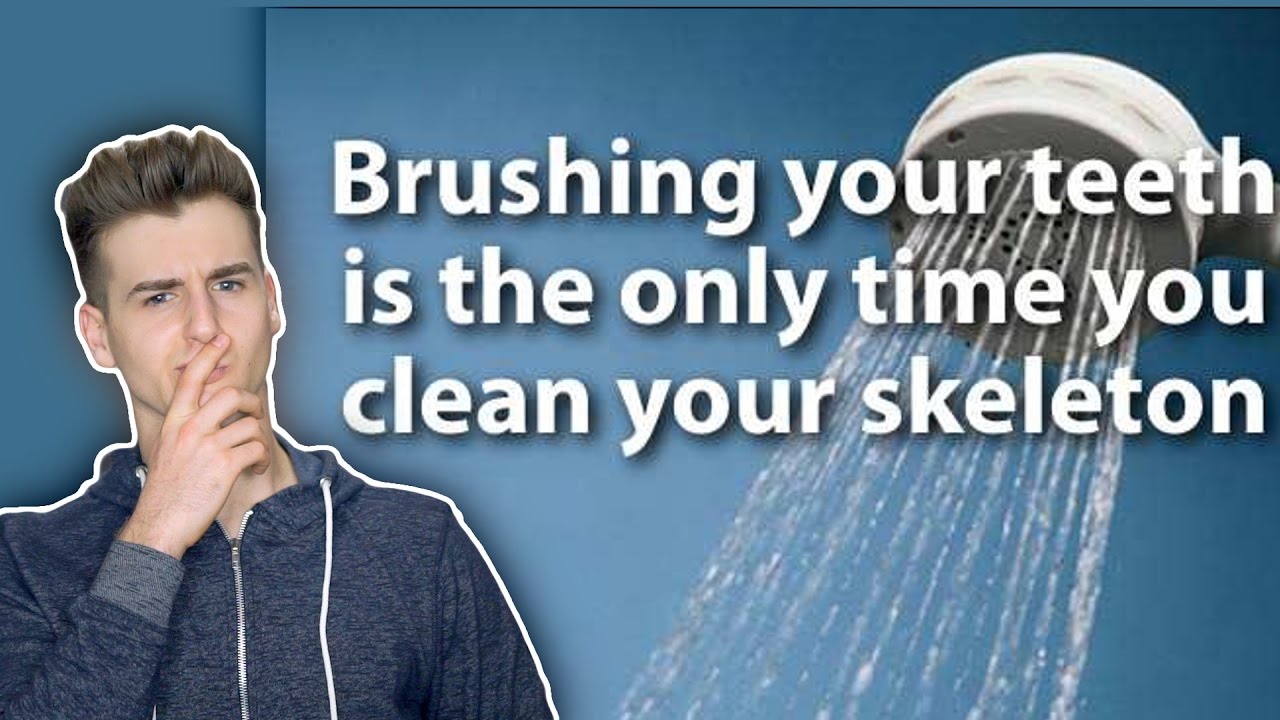 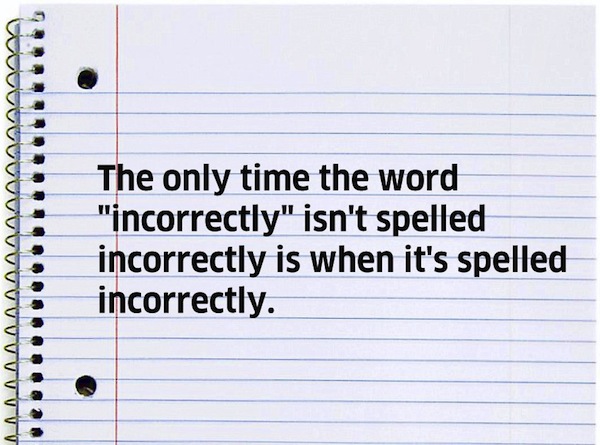 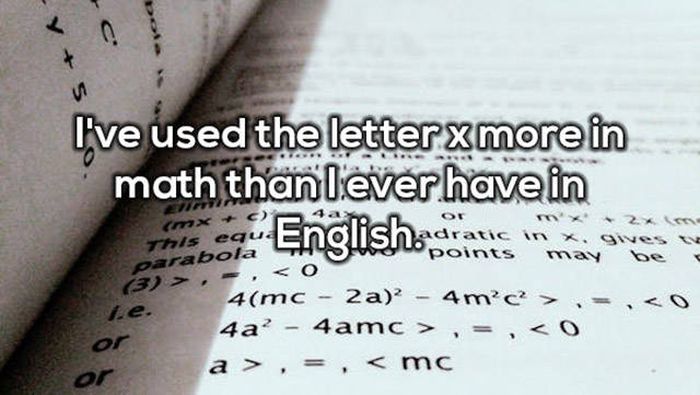 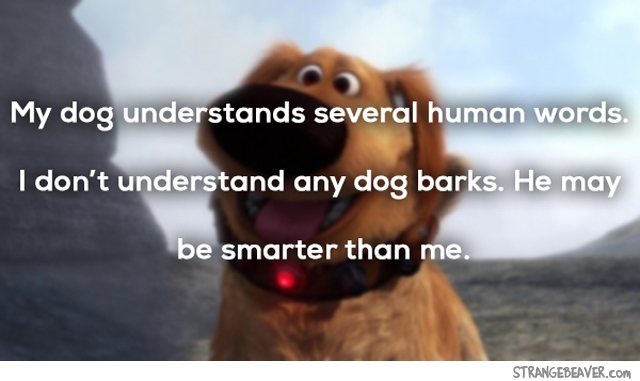 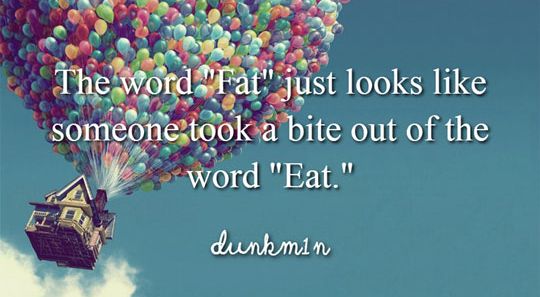 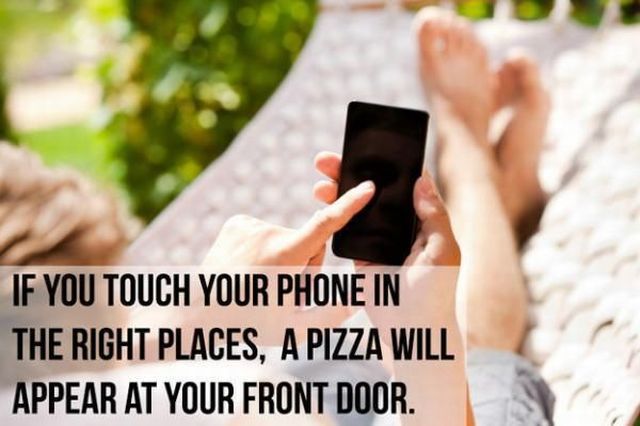 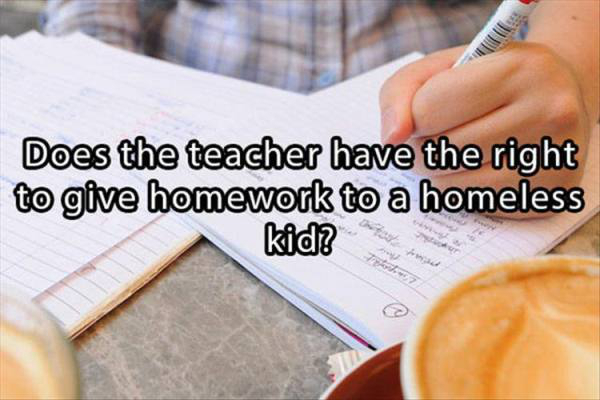 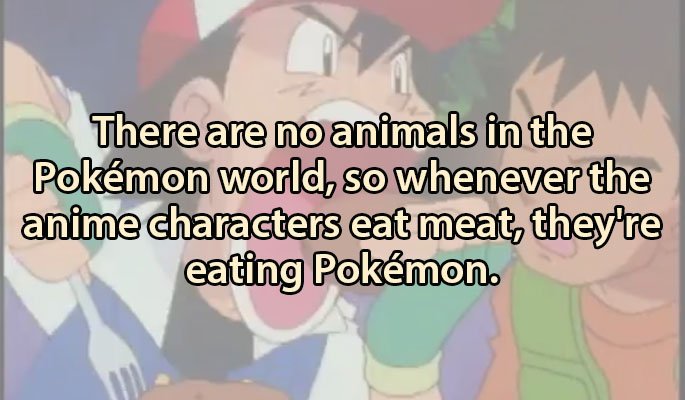 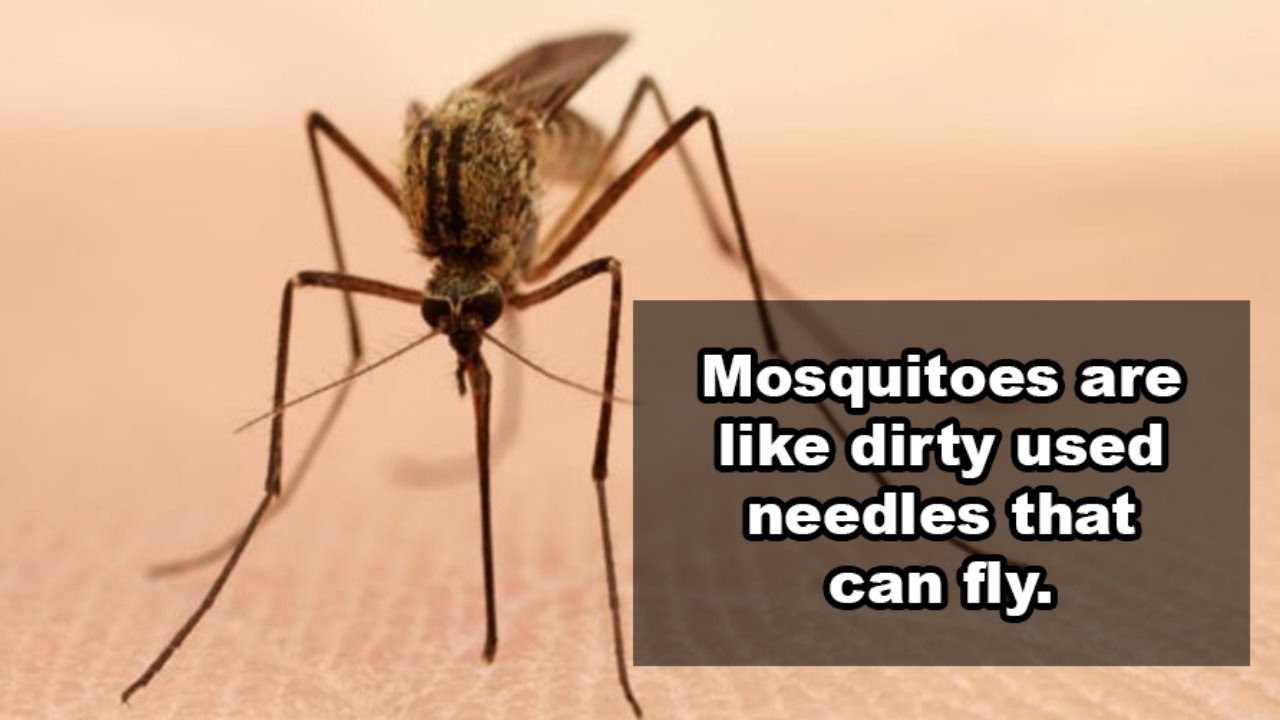 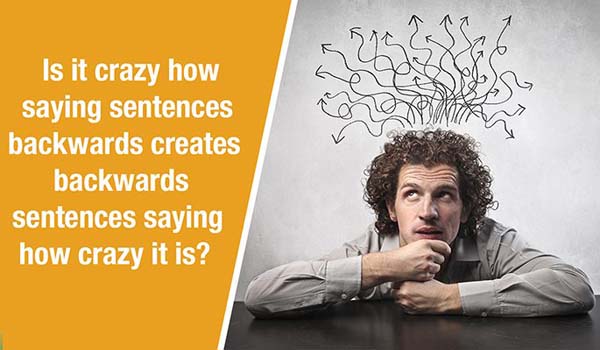 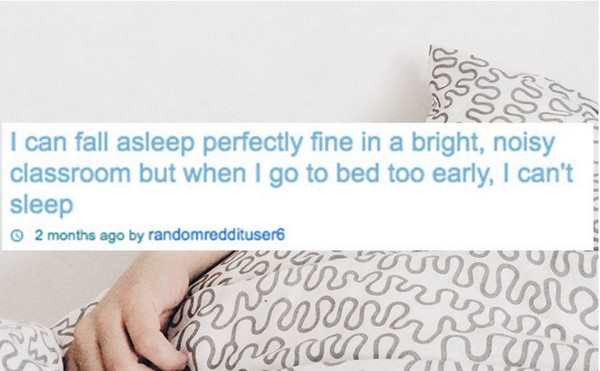 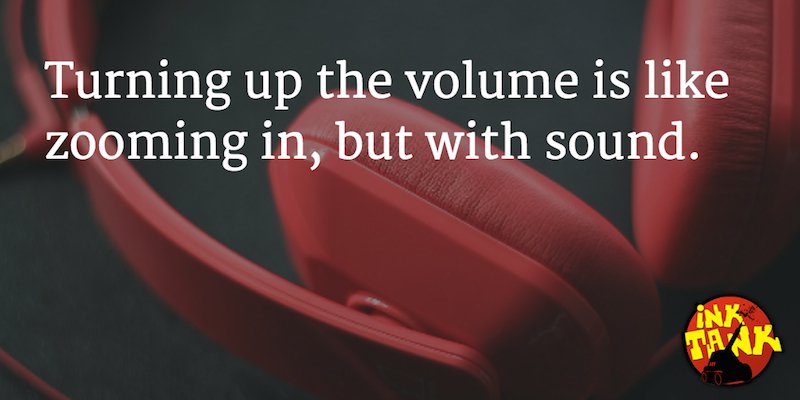 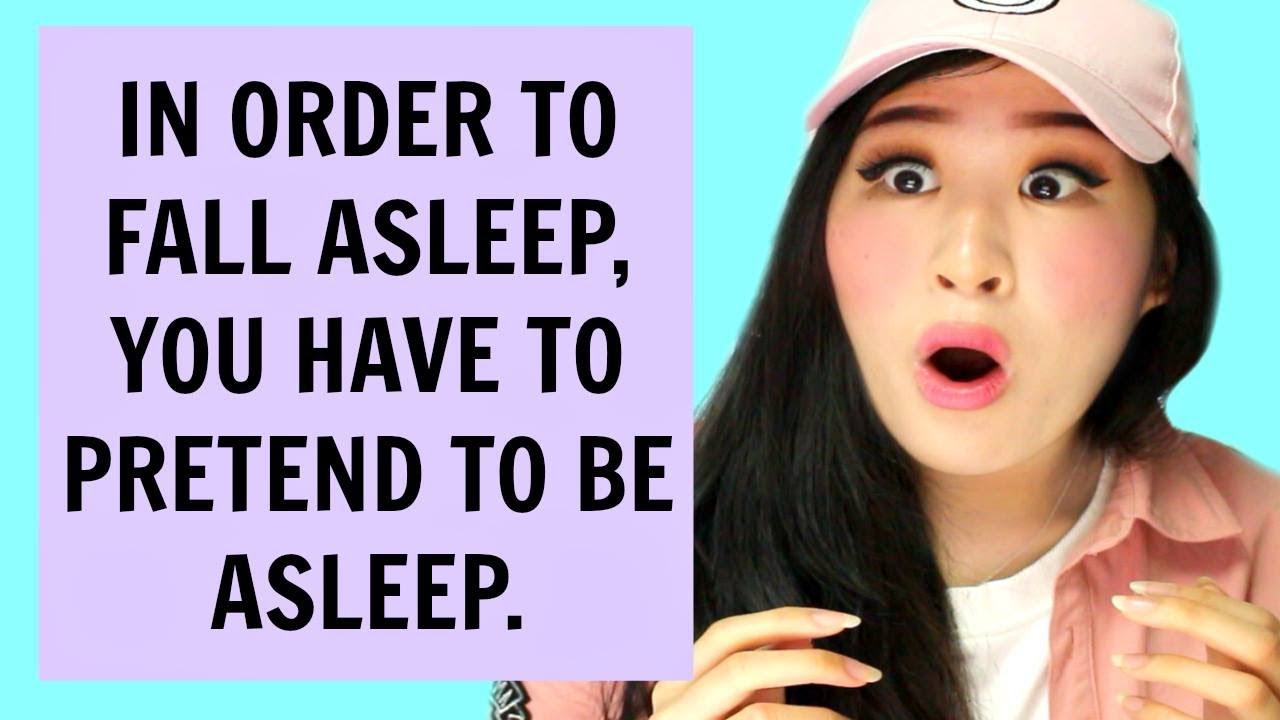 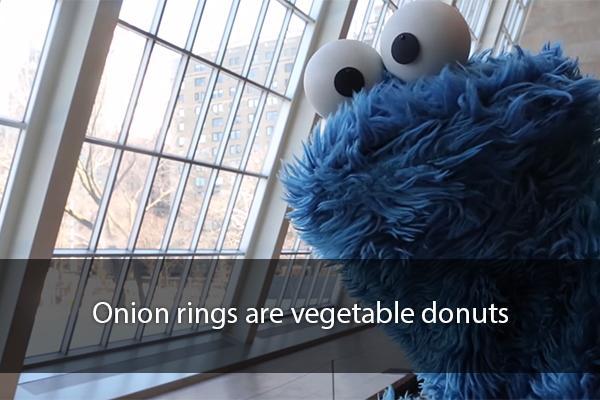 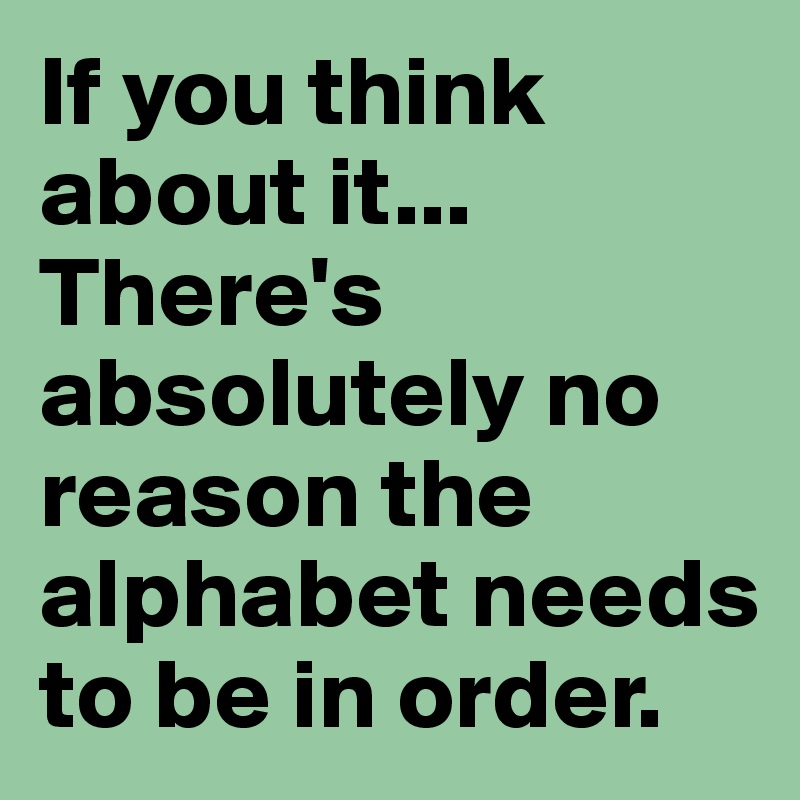 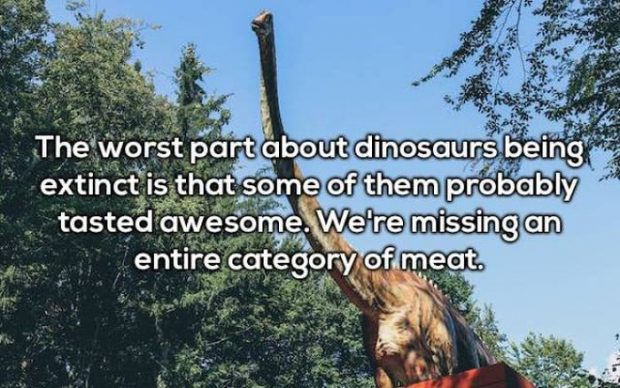 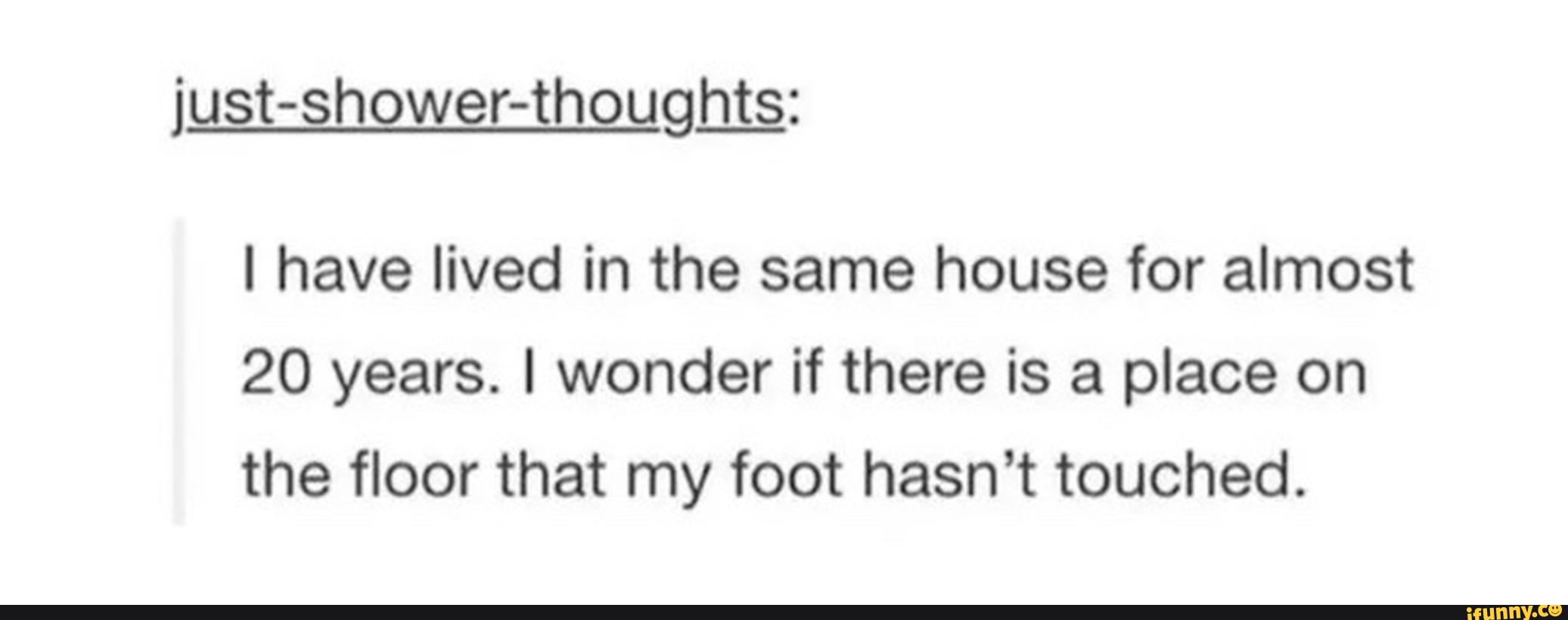